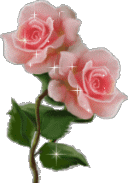 TRƯỜNG TIỂU HỌC ÁI MỘ A
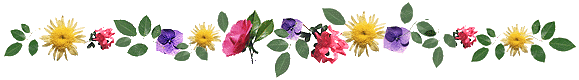 TẬP ĐỌC
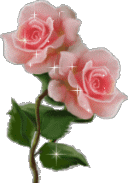 .
LỚP : 4
BÀI: CHỊ EM TÔI
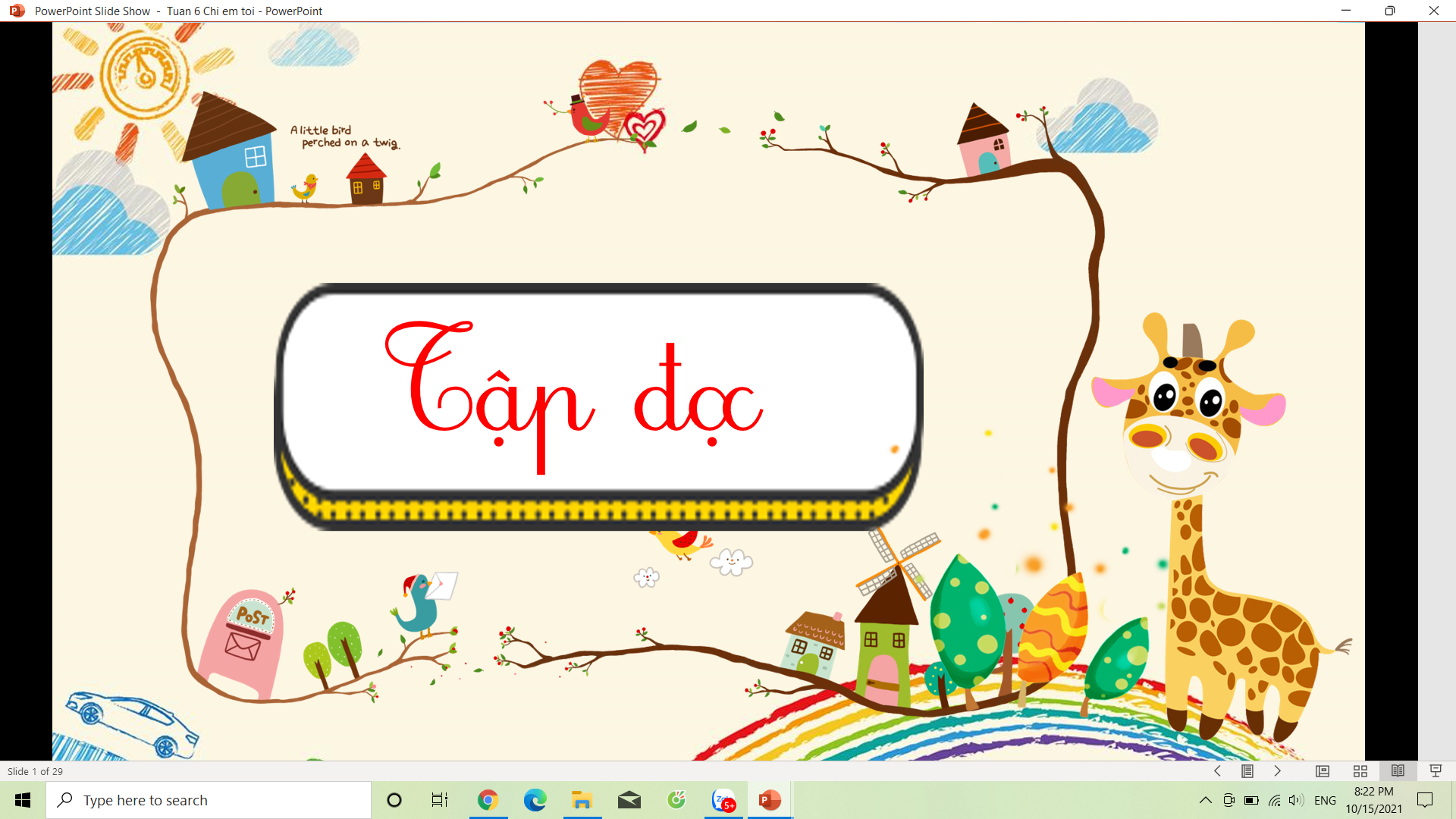 4
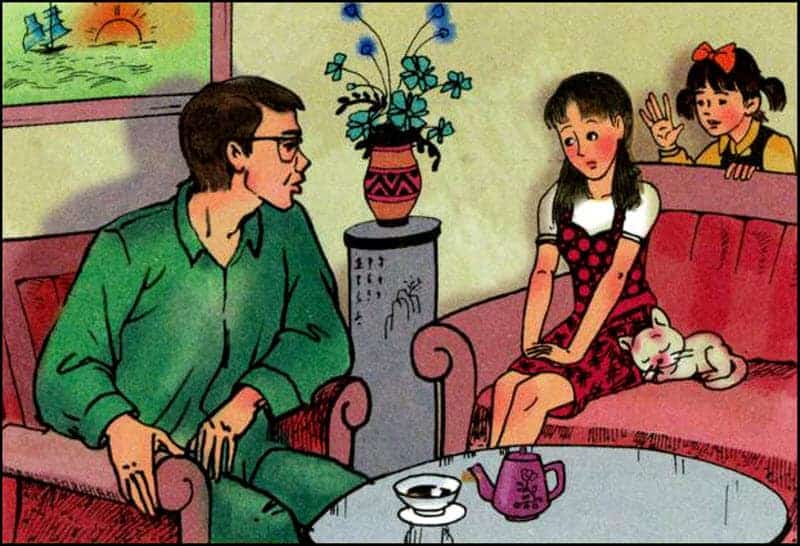 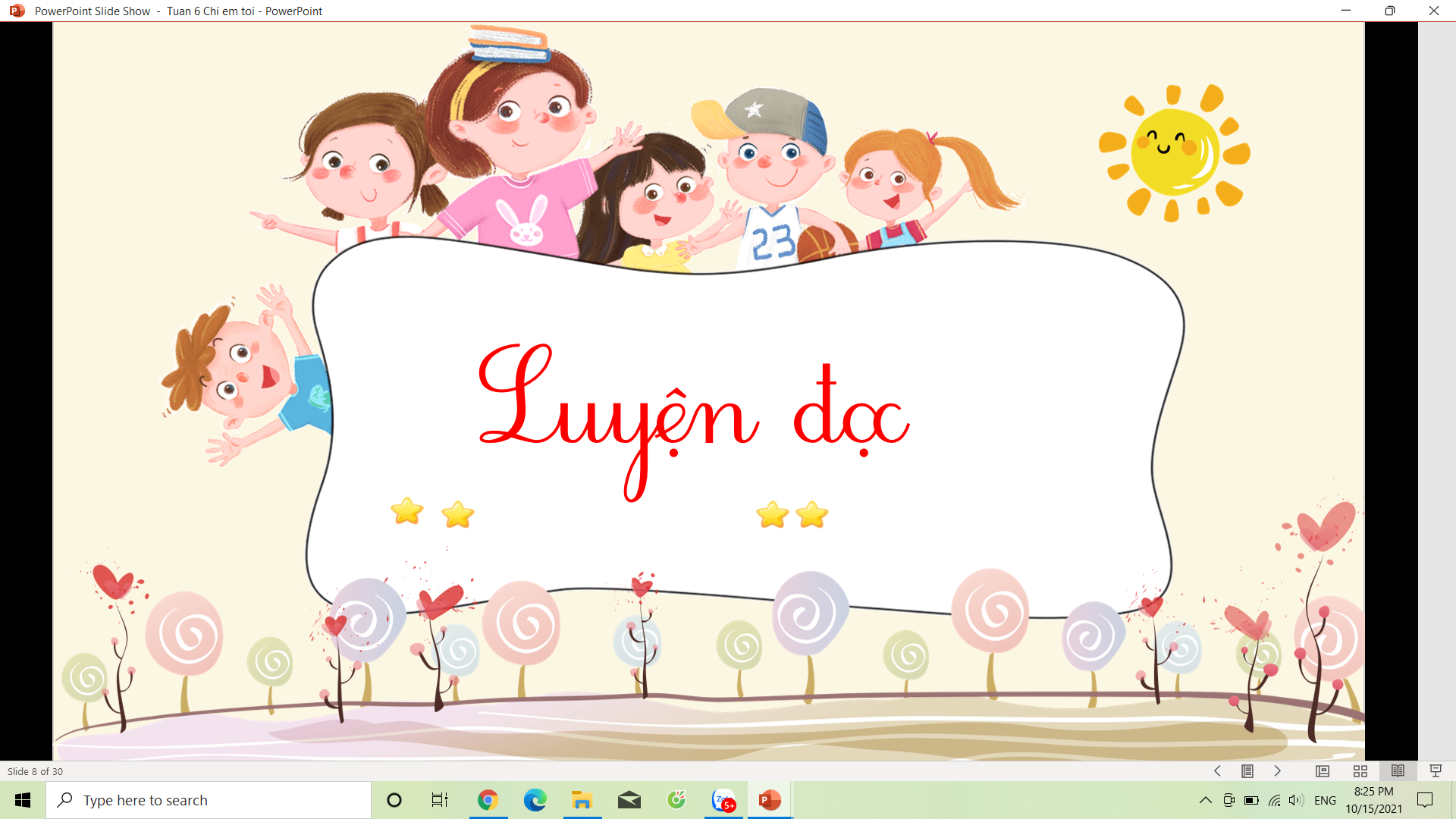 Thứ năm ngày 28 tháng 10 năm 2021
Tập đọc
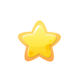 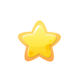 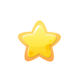 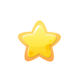 Chị em tôi
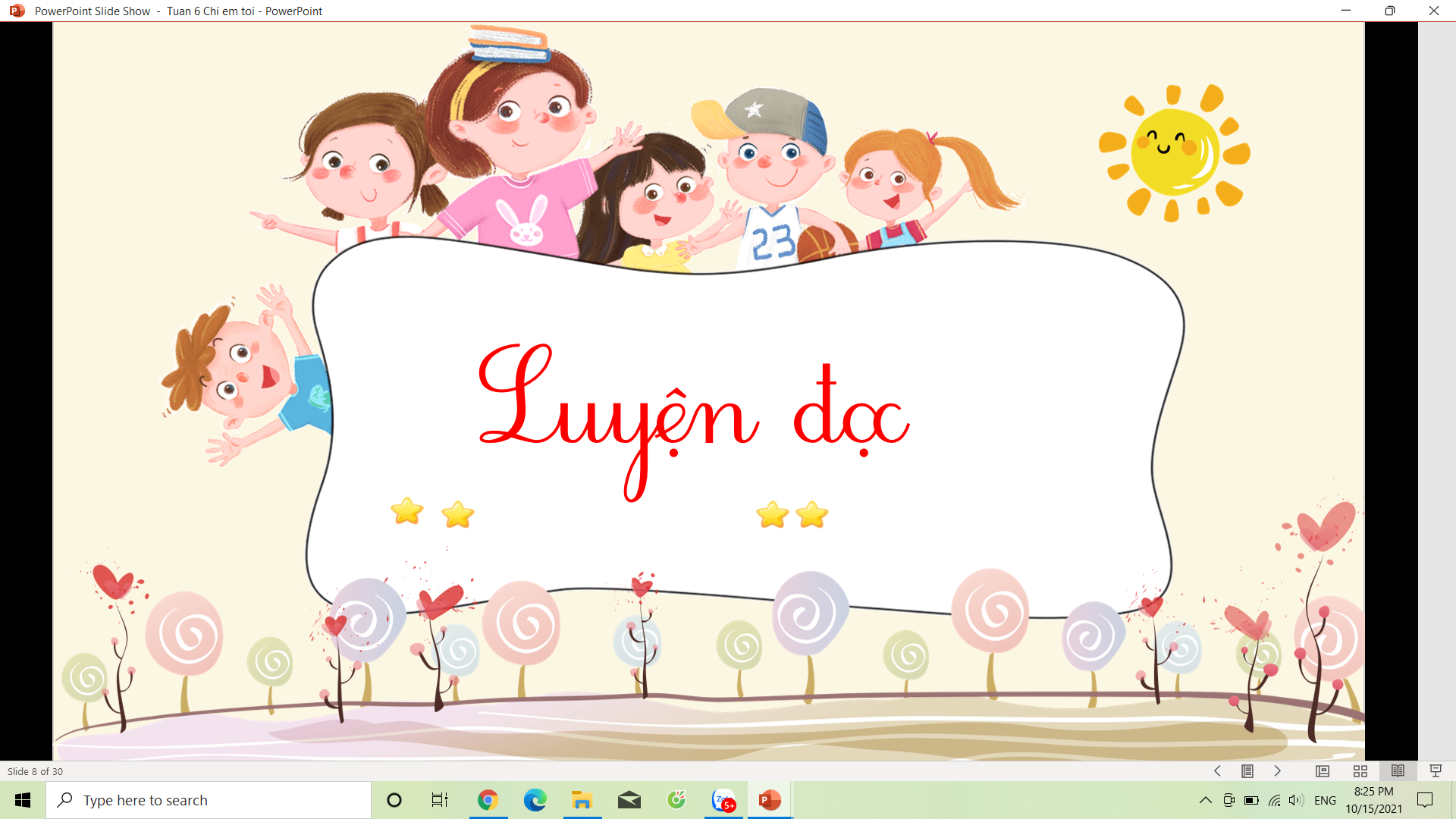 Dắt xe ra cửa, tôi lễ phép thưa:
    - Thưa ba, con xin phép đi học nhóm.
    Ba tôi mỉm cười:
    - Ờ, nhớ về sớm nghe con!
    Không biết đây là lần thứ bao nhiêu tôi đã nói dối ba. Mỗi lần nói dối tôi đều ân hận, nhưng đều tặc lưỡi cho qua.
    Cho đến một hôm, vừa yên vị trong rạp chiếu bóng, tôi chợt thấy em gái mình lướt qua cùng một đứa bạn. Từ ngạc nhiên, tôi chuyển sang giận dữ và mặc lời năn nỉ của bạn, tôi bỏ về.
    Hai chị em về đến nhà, tôi mắng em gái dám nói dối ba bỏ học đi chơi, không chịu học hành. Nhưng đáp lại sự giận dữ của tôi, nó chỉ thủng thẳng:
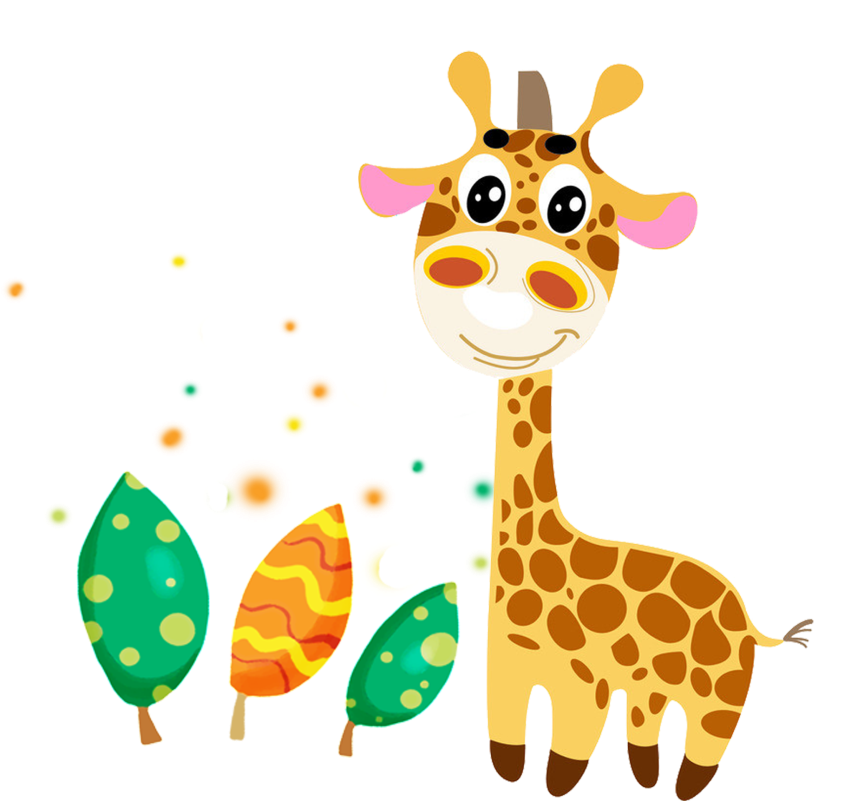 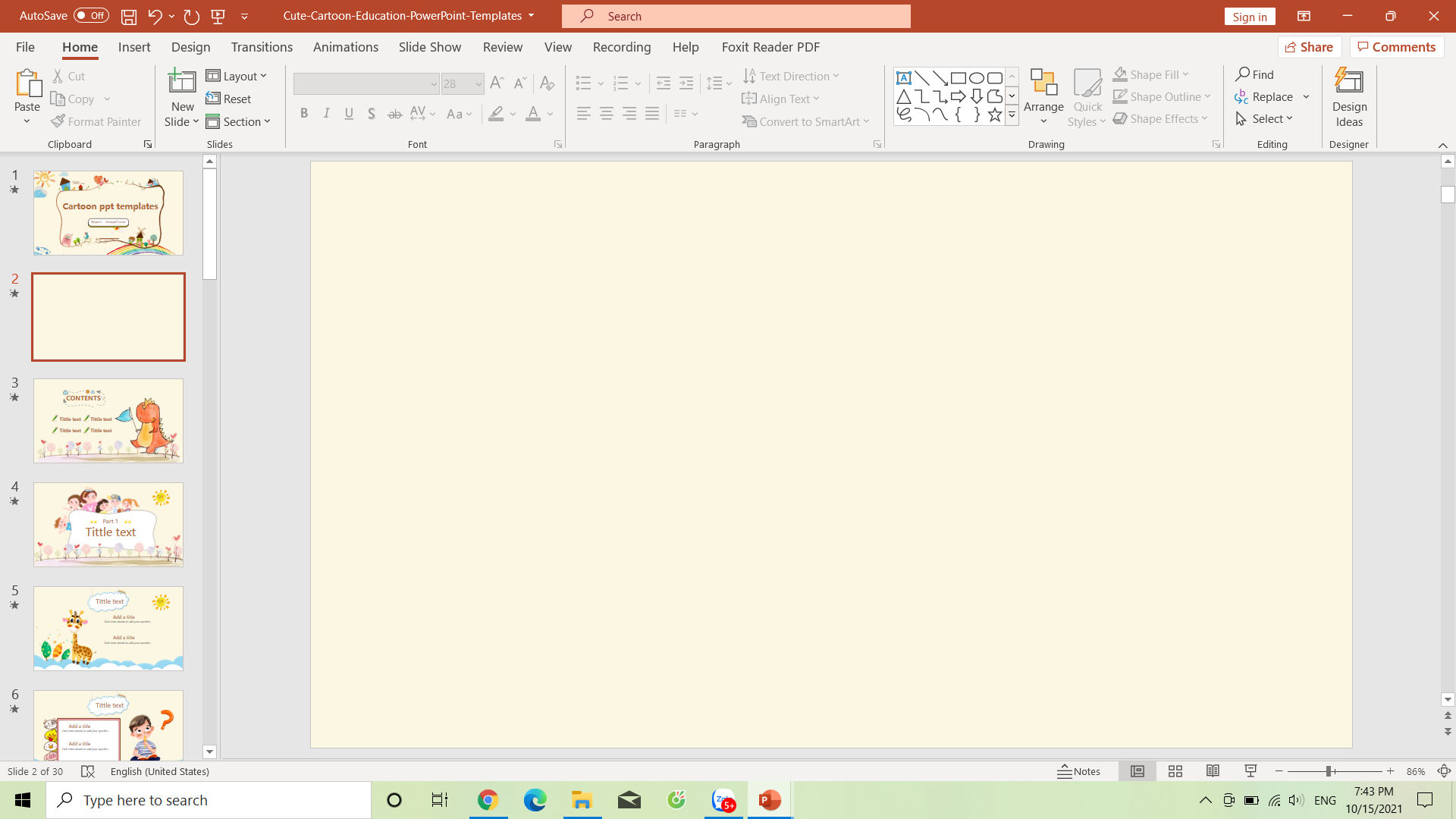 CHỊ EM TÔI
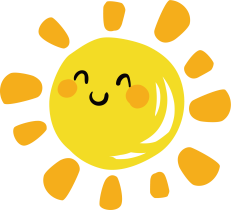 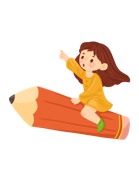 Bài chia làm mấy đoạn?
- Em đi tập văn nghệ. 
     - Mày tập văn nghệ ở rạp chiếu bóng à?
     Nó cười giả bộ ngây thơ:
     - Ủa chị cũng ở đó sao? Hồi nãy chị bảo chị đi học nhóm mà!
     Tôi sững sờ đứng im như phỗng. Ngước nhìn ba tôi đợi một trận cuồng phong. Nhưng ba tôi chỉ buồn rầu bảo:
     - Các con ráng bảo ban nhau mà học cho nên người.
     Từ đó tôi không bao giờ nói dối ba đi chơi nữa. Thỉnh thoảng, hai chị em lại cười phá lên khi nhắc lại chuyện nó rủ bạn vào rạp chiếu bóng chọc tức tôi, làm cho tôi tỉnh ngộ.
Dắt xe ra cửa, tôi lễ phép thưa:
    - Thưa ba, con xin phép đi học nhóm.
    Ba tôi mỉm cười:
    - Ờ, nhớ về sớm nghe con!
    Không biết đây là lần thứ bao nhiêu tôi đã nói dối ba. Mỗi lần nói dối tôi đều ân hận, nhưng đều tặc lưỡi cho qua.
    Cho đến một hôm, vừa yên vị trong rạp chiếu bóng, tôi chợt thấy em gái mình lướt qua cùng một đứa bạn. Từ ngạc nhiên, tôi chuyển sang giận dữ và mặc lời năn nỉ của bạn, tôi bỏ về.
    Hai chị em về đến nhà, tôi mắng em gái dám nói dối ba bỏ học đi chơi, không chịu học hành. Nhưng đáp lại sự giận dữ của tôi, nó chỉ thủng thẳng:
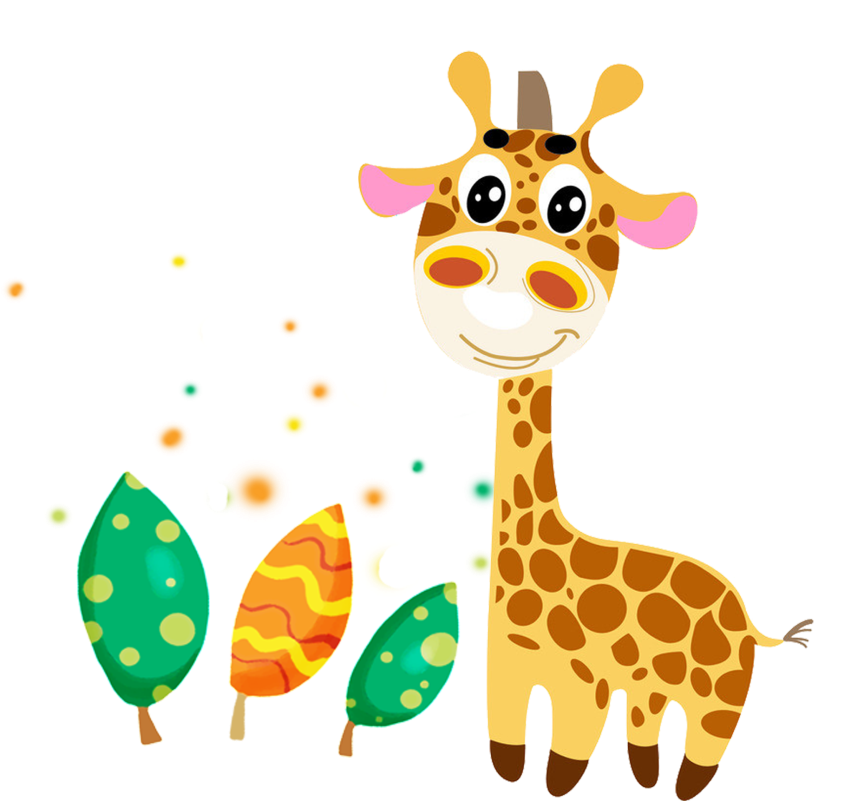 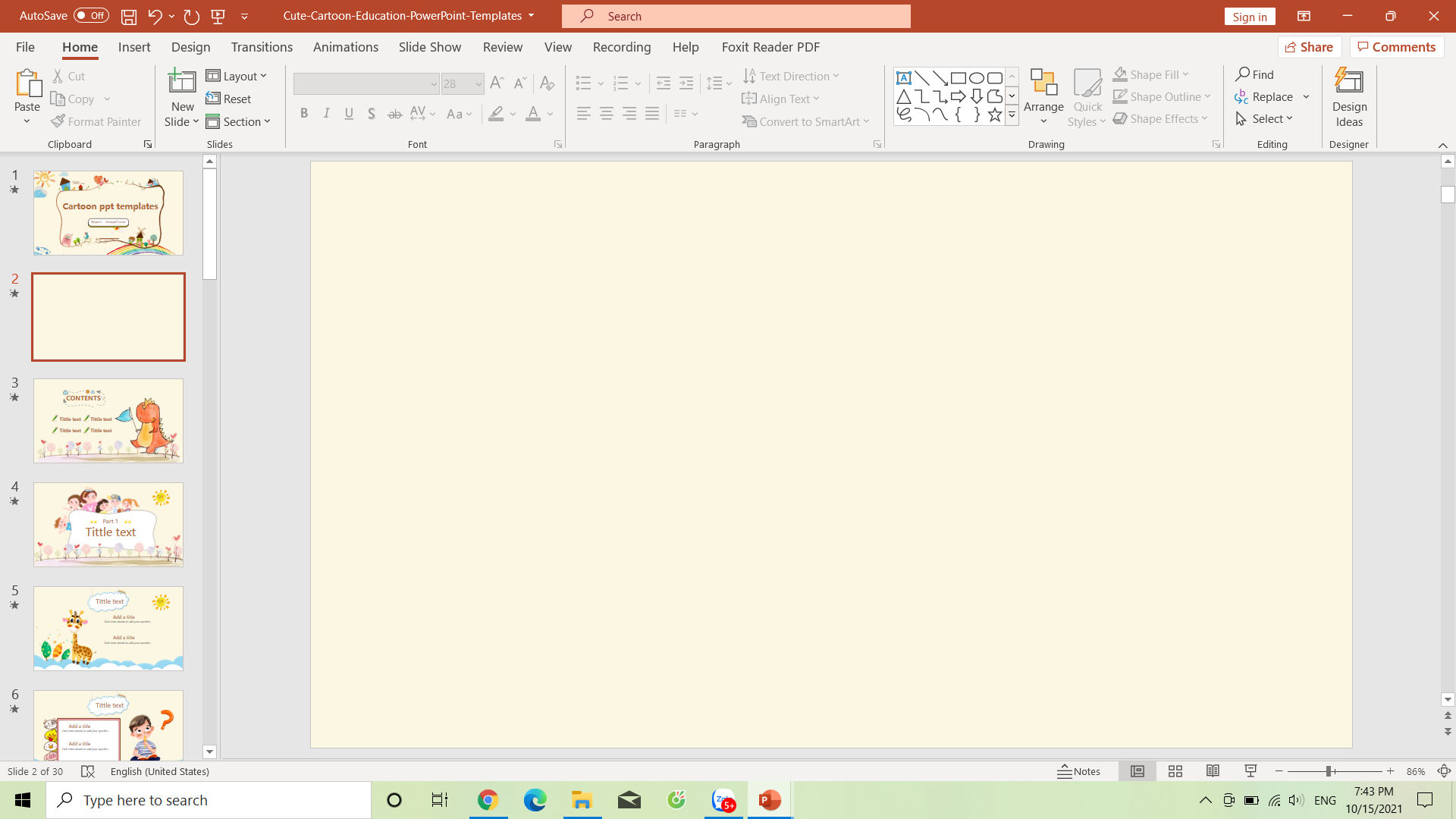 CHỊ EM TÔI
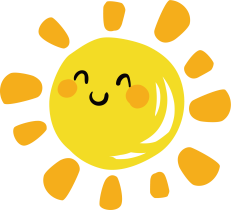 - Em đi tập văn nghệ. 
     - Mày tập văn nghệ ở rạp chiếu bóng à?
     Nó cười giả bộ ngây thơ:
     - Ủa chị cũng ở đó sao? Hồi nãy chị bảo chị đi học nhóm mà!
     Tôi sững sờ đứng im như phỗng. Ngước nhìn ba tôi đợi một trận cuồng phong. Nhưng ba tôi chỉ buồn rầu bảo:
     - Các con ráng bảo ban nhau mà học cho nên người.
     Từ đó tôi không bao giờ nói dối ba đi chơi nữa. Thỉnh thoảng, hai chị em lại cười phá lên khi nhắc lại chuyện nó rủ bạn vào rạp chiếu bóng chọc tức tôi, làm cho tôi tỉnh ngộ.
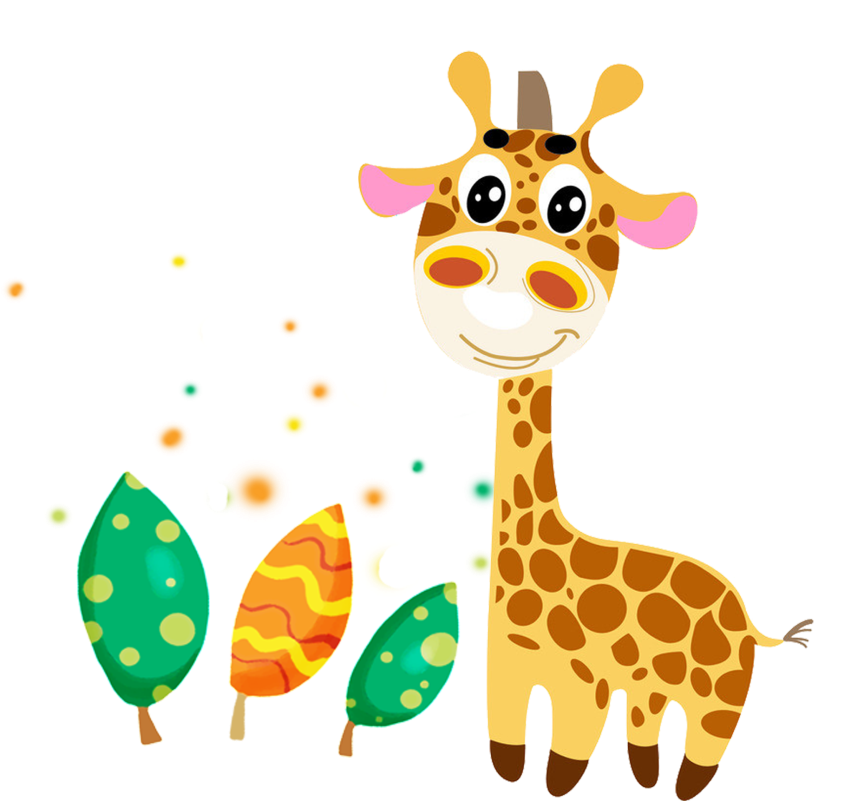 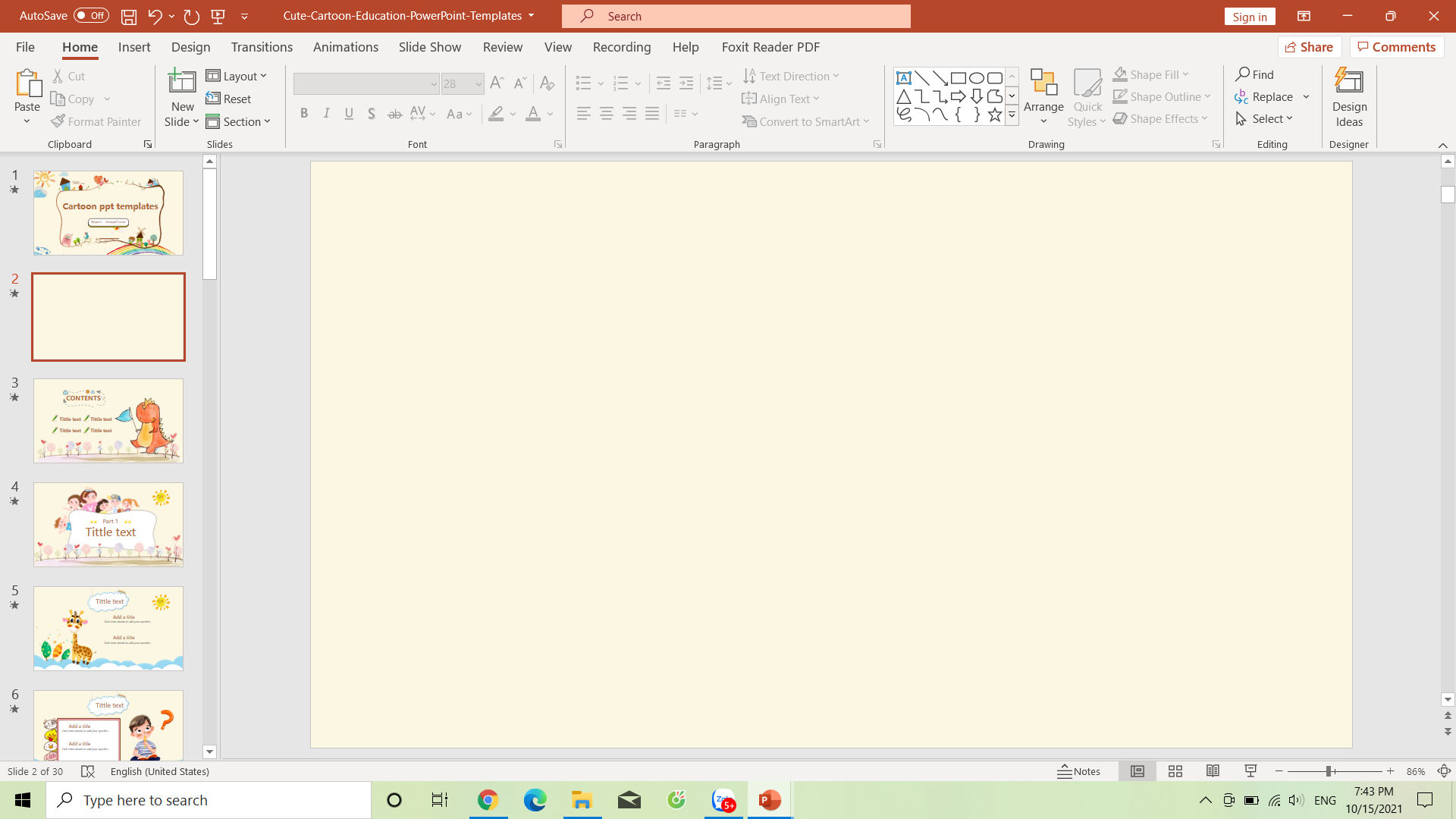 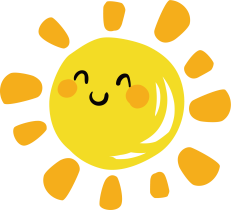 CHỊ EM TÔI
Dắt xe ra cửa, tôi lễ phép thưa:
    - Thưa ba, con xin phép đi học nhóm.
    Ba tôi mỉm cười:
    - Ờ, nhớ về sớm nghe con!
    Không biết đây là lần thứ bao nhiêu tôi đã nói dối ba. Mỗi lần nói dối tôi đều ân hận, nhưng đều tặc lưỡi cho qua.
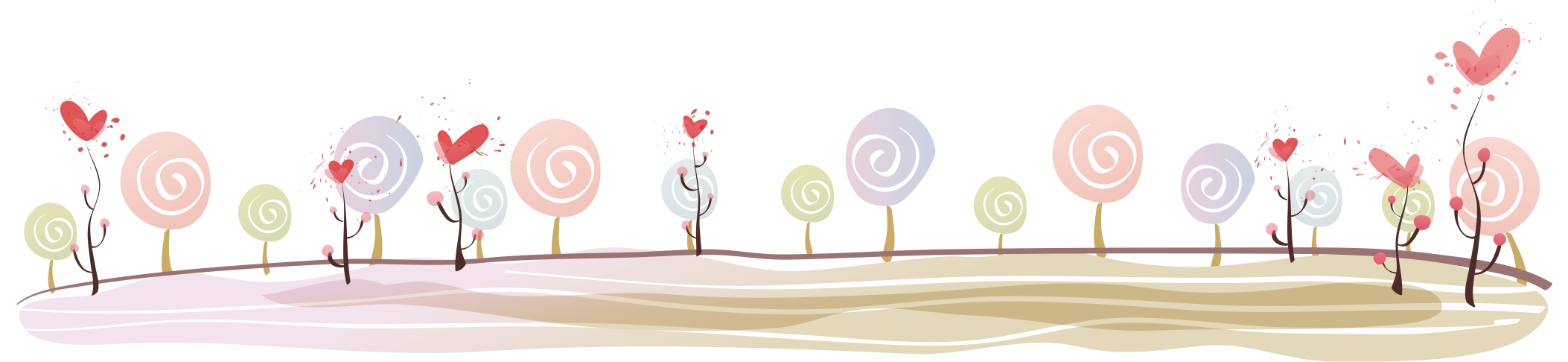 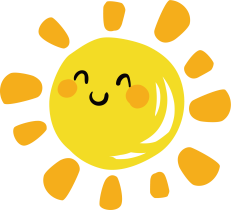 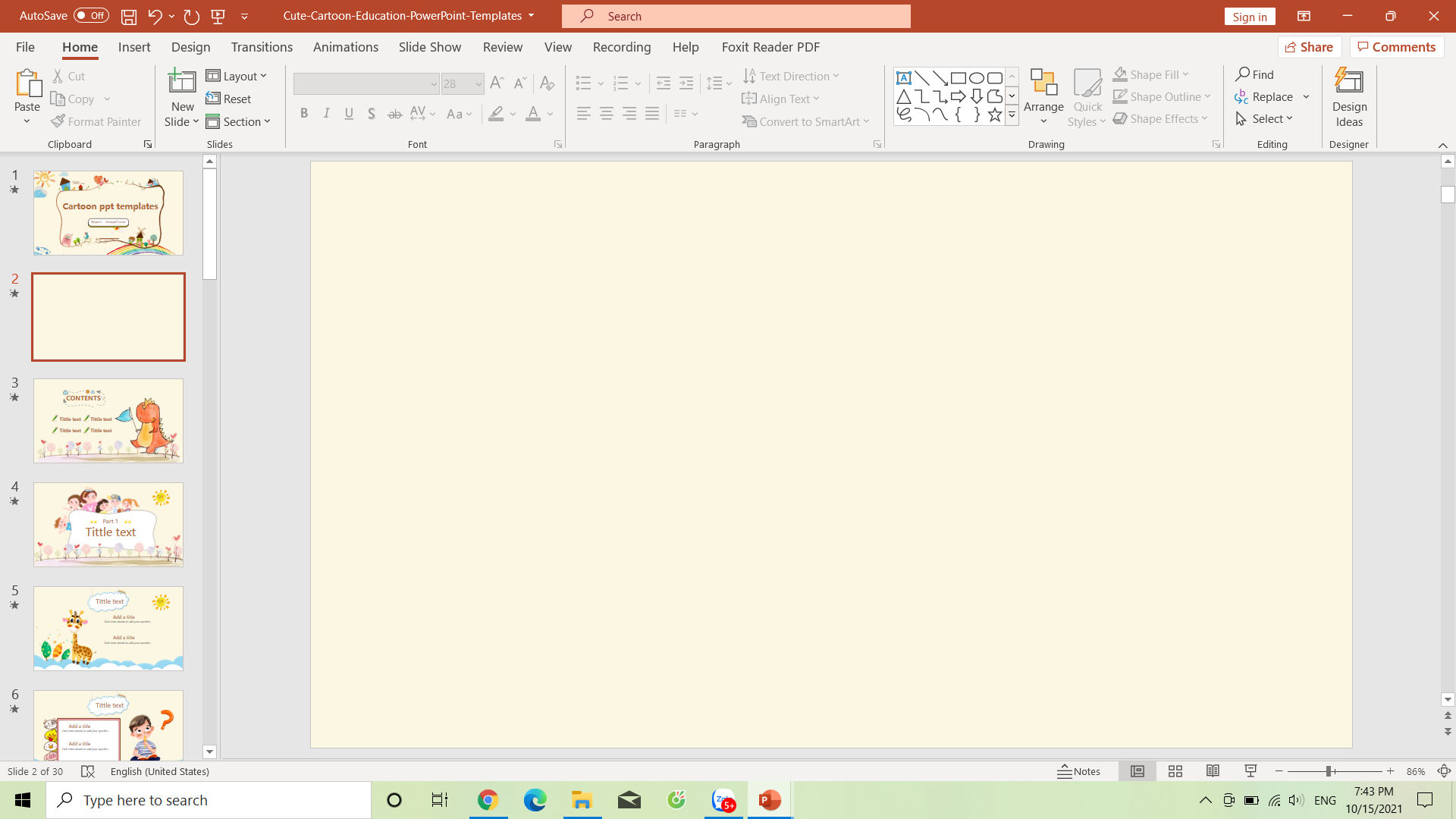 Cho đến một hôm, vừa yên vị trong rạp chiếu bóng, tôi chợt thấy em gái mình lướt qua cùng một đứa bạn. Từ ngạc nhiên, tôi chuyển sang giận dữ và mặc lời năn nỉ của bạn, tôi bỏ về.
    Hai chị em về đến nhà, tôi mắng em gái dám nói dối ba bỏ học đi chơi, không chịu học hành. Nhưng đáp lại sự giận dữ của tôi, nó chỉ thủng thẳng:
- Em đi tập văn nghệ. 
     - Mày tập văn nghệ ở rạp chiếu bóng à?
     Nó cười giả bộ ngây thơ:
     - Ủa chị cũng ở đó sao? Hồi nãy chị bảo chị đi học nhóm mà!
     Tôi sững sờ đứng im như phỗng. Ngước nhìn ba tôi đợi một trận cuồng phong. Nhưng ba tôi chỉ buồn rầu bảo:
     - Các con ráng bảo ban nhau mà học cho nên người.
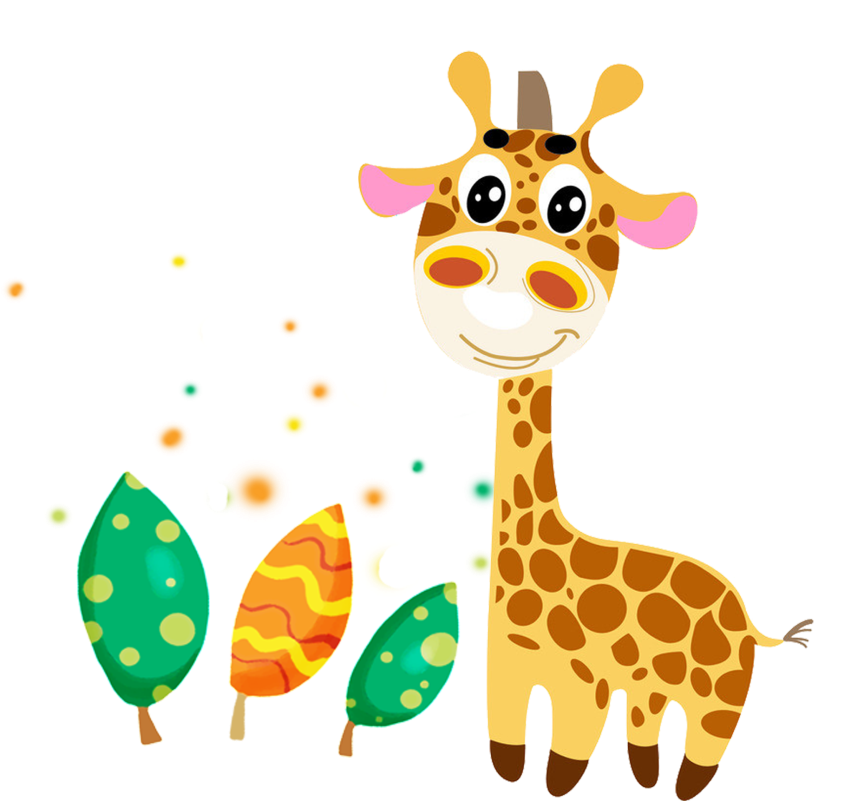 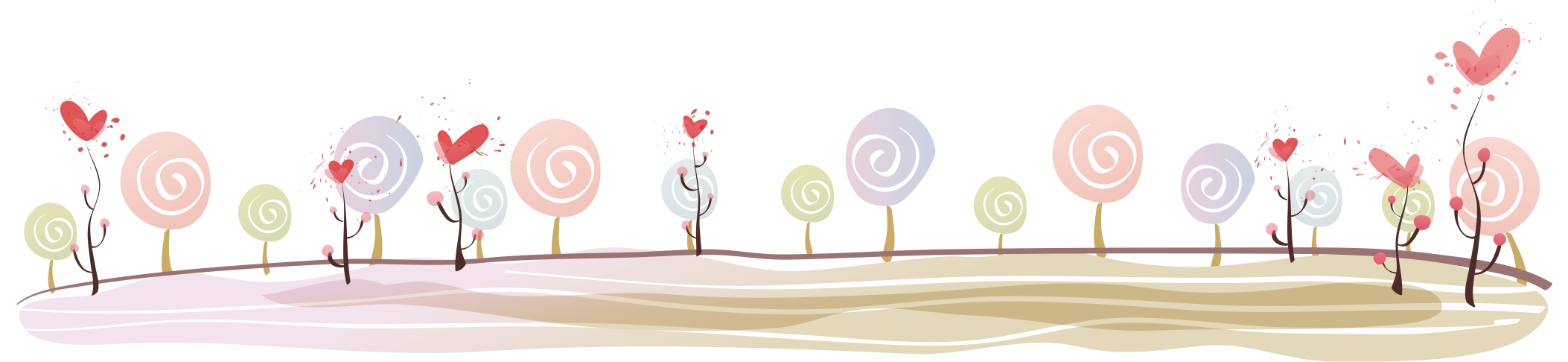 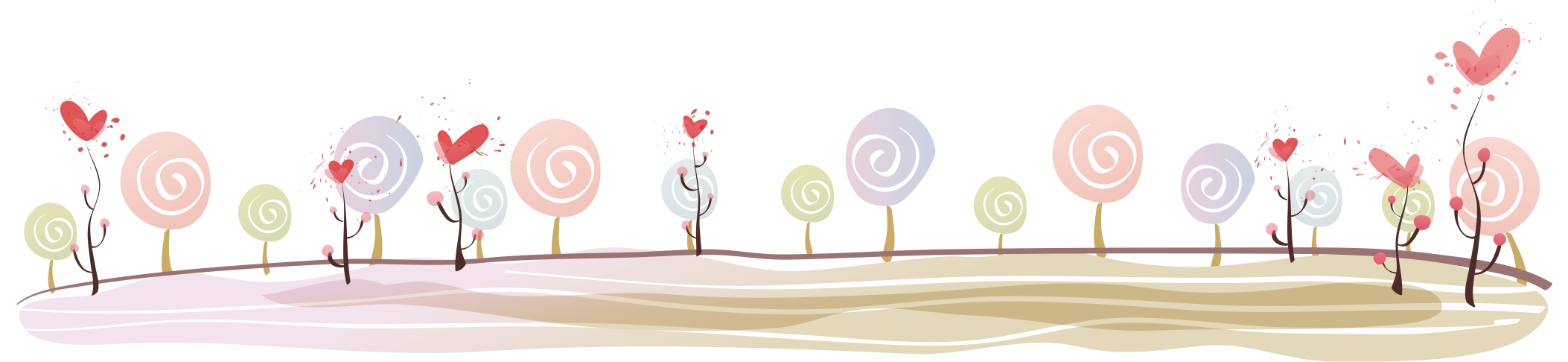 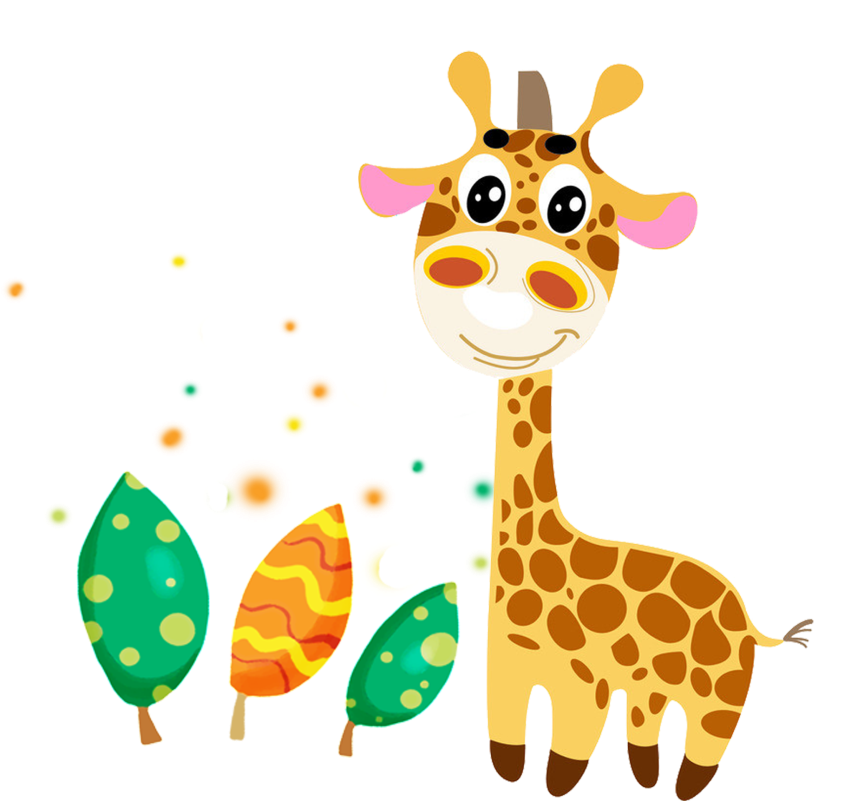 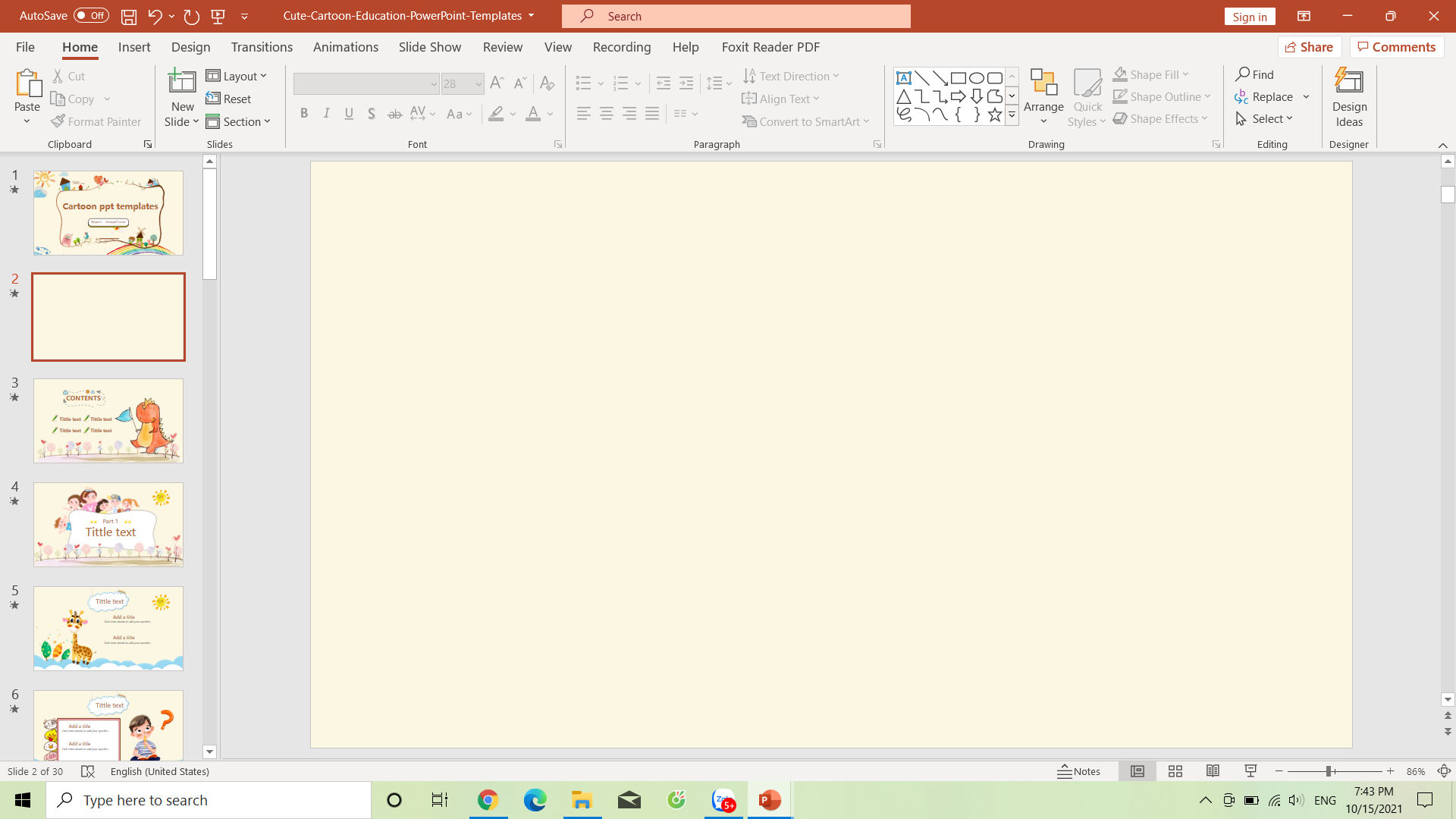 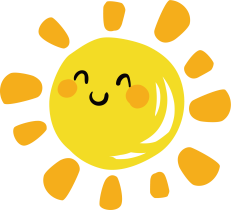 Từ đó tôi không bao giờ nói dối ba đi chơi nữa. Thỉnh thoảng, hai chị em lại cười phá lên khi nhắc lại chuyện nó rủ bạn vào rạp chiếu bóng chọc tức tôi, làm cho tôi tỉnh ngộ.
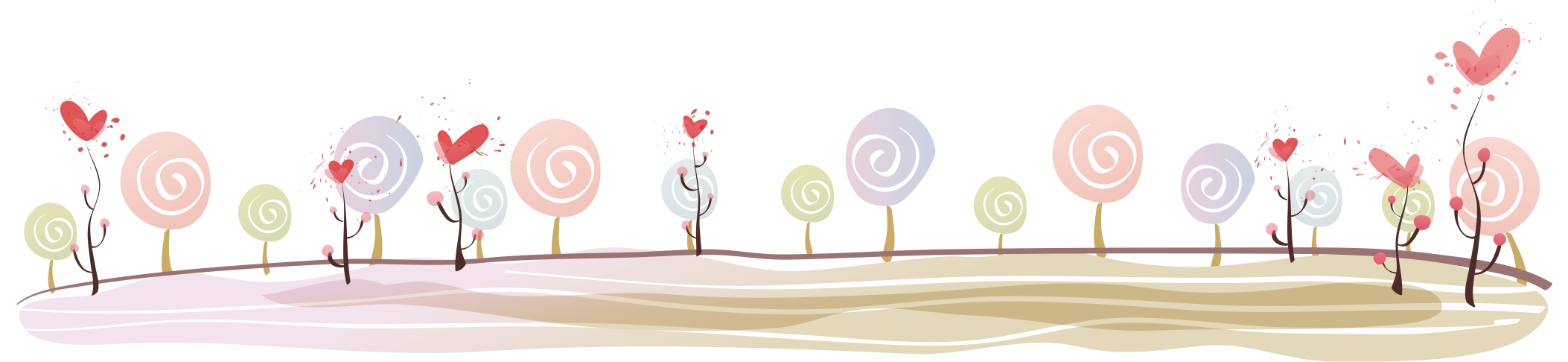 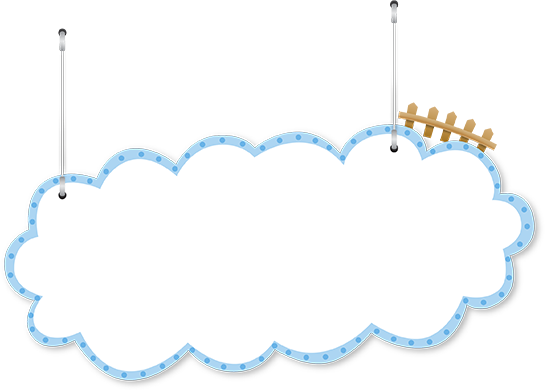 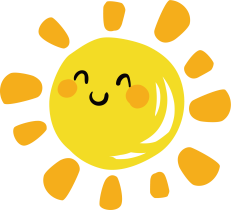 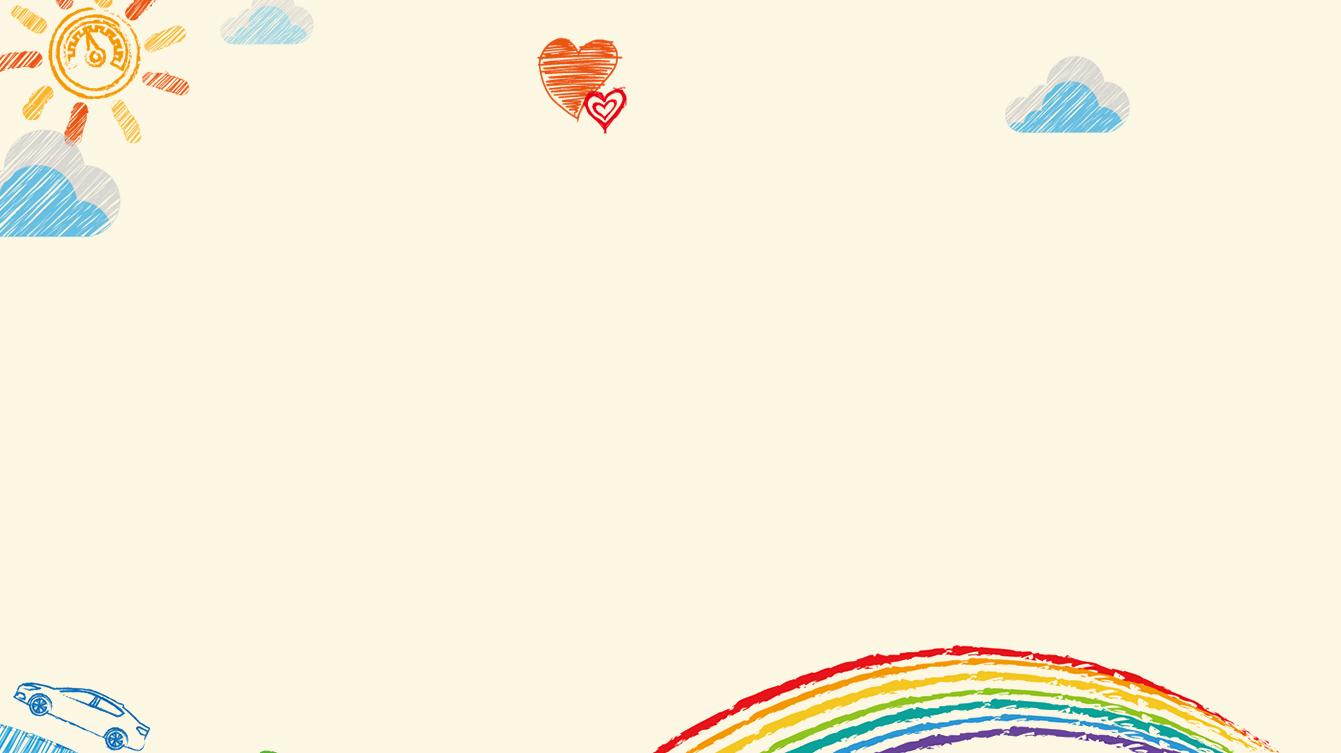 GIẢI NGHĨA TỪ
Tặc lưỡi: bật lưỡi thành tiếng để tỏ ý bỏ qua, dù còn phân vân áy náy
Giả bộ: giả vờ
Ráng (tiếng Nam Bộ): cố gắng
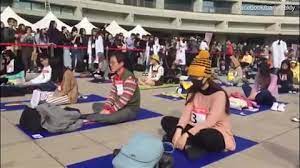 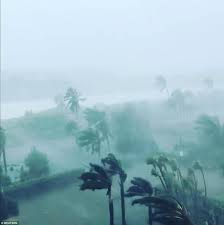 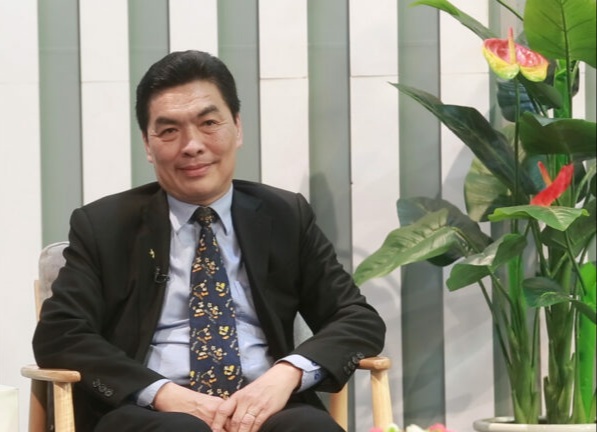 Yên vị: ngồi yên vào chỗ
Im như phỗng: không động đậy hoặc nói năng gì, như một bức tượng
Cuồng phong: gió to, bão. Nghĩa trong bài: cơn giận
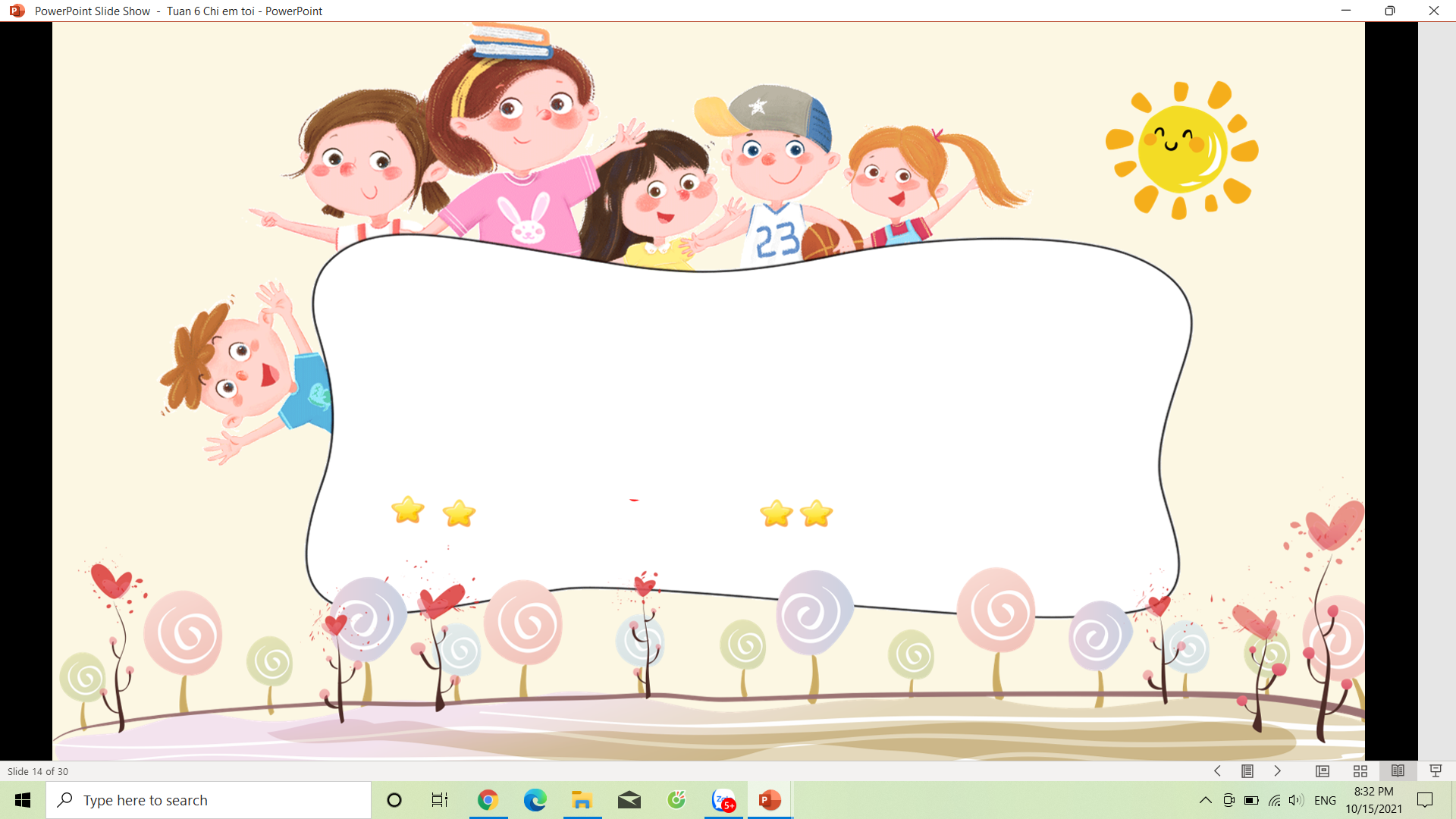 Tìm hiểu bài
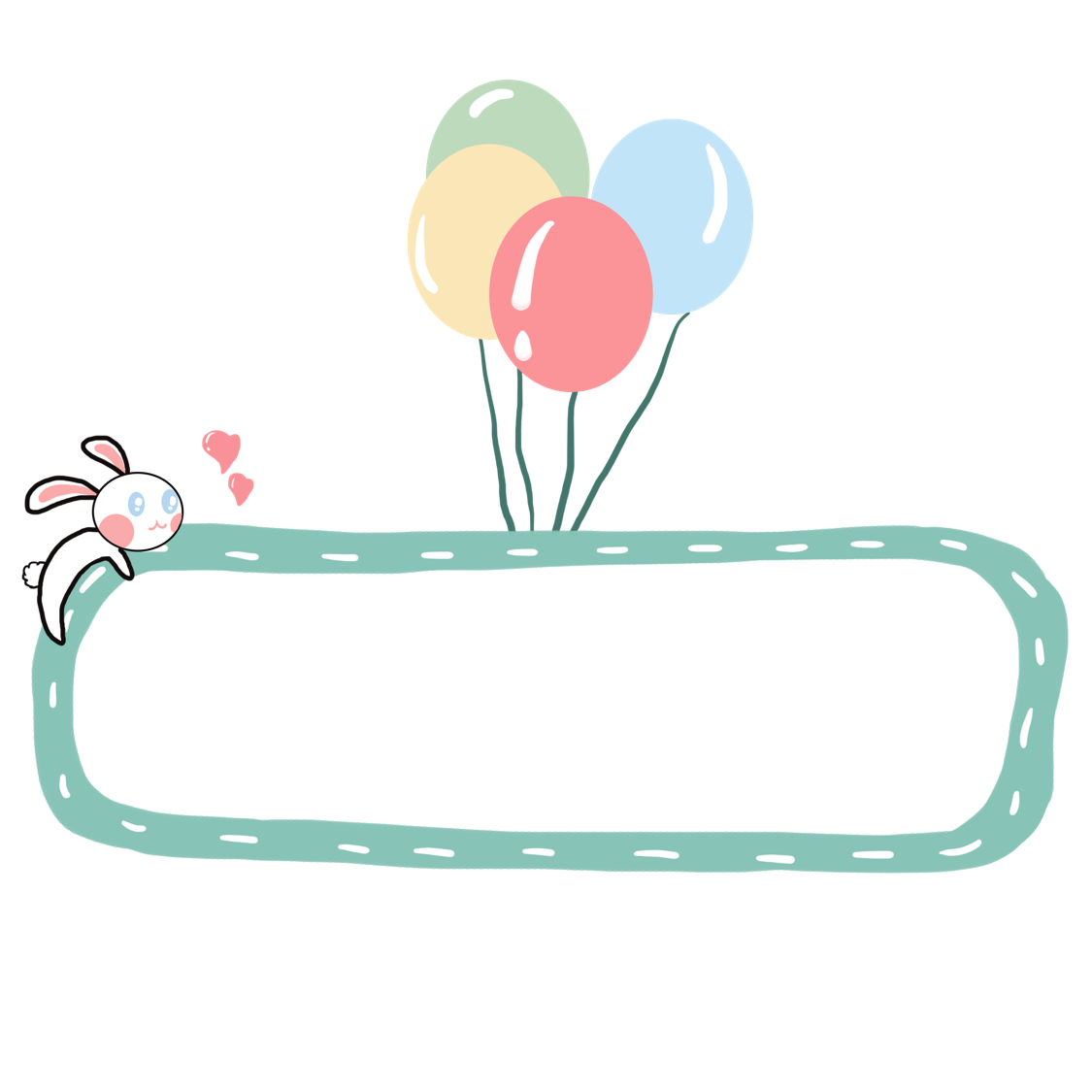 ĐOẠN 1
Dắt xe ra cửa, tôi lễ phép thưa:
    - Thưa ba, con xin phép đi học nhóm.
    Ba tôi mỉm cười:
    - Ờ, nhớ về sớm nghe con!
    Không biết đây là lần thứ bao nhiêu tôi đã nói dối ba. Mỗi lần nói dối tôi đều ân hận, nhưng đều tặc lưỡi cho qua.
Đọc thầm đoạn 1
1. Cô chị đã xin phép ba đi đâu ?
- Cô chị đã xin phép ba đi học nhóm.
2. Vì sao mỗi lần nói dối, cô chị lại thấy ân hận ?
- Vì cô cũng rất thương ba. Cô ân hận vì mình
 đã nói dối, phụ lòng tin của ba.
Cho đến một hôm, vừa yên vị trong rạp chiếu bóng, tôi chợt thấy em gái mình lướt qua cùng một đứa bạn. Từ ngạc nhiên, tôi chuyển sang giận dữ và mặc lời năn nỉ của bạn, tôi bỏ về.
    Hai chị em về đến nhà, tôi mắng em gái dám nói dối ba bỏ học đi chơi, không chịu học hành. Nhưng đáp lại sự giận dữ của tôi, nó chỉ thủng thẳng:
 - Em đi tập văn nghệ. 
 - Mày tập văn nghệ ở rạp chiếu bóng à?
 Nó cười giả bộ ngây thơ:
 - Ủa chị cũng ở đó sao? Hồi nãy chị bảo chị đi học nhóm mà!
     Tôi sững sờ đứng im như phỗng. Ngước nhìn ba tôi 
đợi một trận cuồng phong. Nhưng ba tôi chỉ buồn rầu bảo:
     - Các con ráng bảo ban nhau mà học cho nên 
người.
ĐOẠN 2
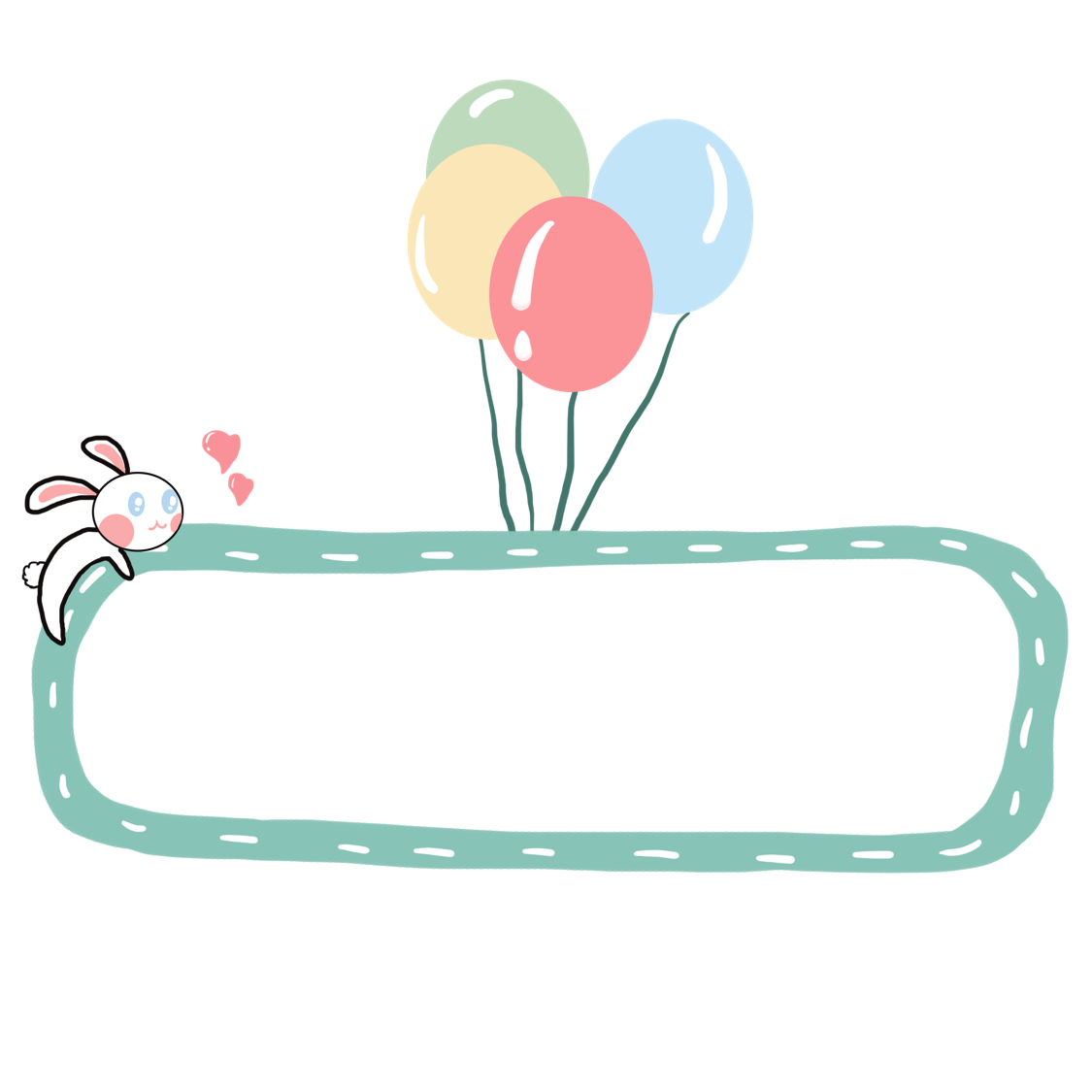 Đọc thầm đoạn 2
3. Cô em đã làm gì để chị mình thôi nói dối ?
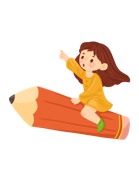 3. Cô em đã làm gì để chị mình thôi nói dối ?
- Cô em bắt chước cô chị, cũng nói dối ba là đi tập văn nghệ, rồi rủ bạn vào rạp chiếu bóng, lướt qua mặt chị, làm bộ như không thấy chị. Chị thấy em nói dối đi tập văn nghệ lại vào rạp chiếu bóng thì tức giận bỏ về. Bị chị mắng, em thủng thẳng đáp là em đi tập văn nghệ. Khiến cô chị càng tức giận hỏi: Mày tập văn nghệ ở rạp chiếu bóng à? Em giả bộ ngây thơ hỏi: Ủa, chị cũng ở đó sao? Hồi nãy chị bảo chị đi học nhóm mà. Cô chị sững sờ vì đã bị lộ.
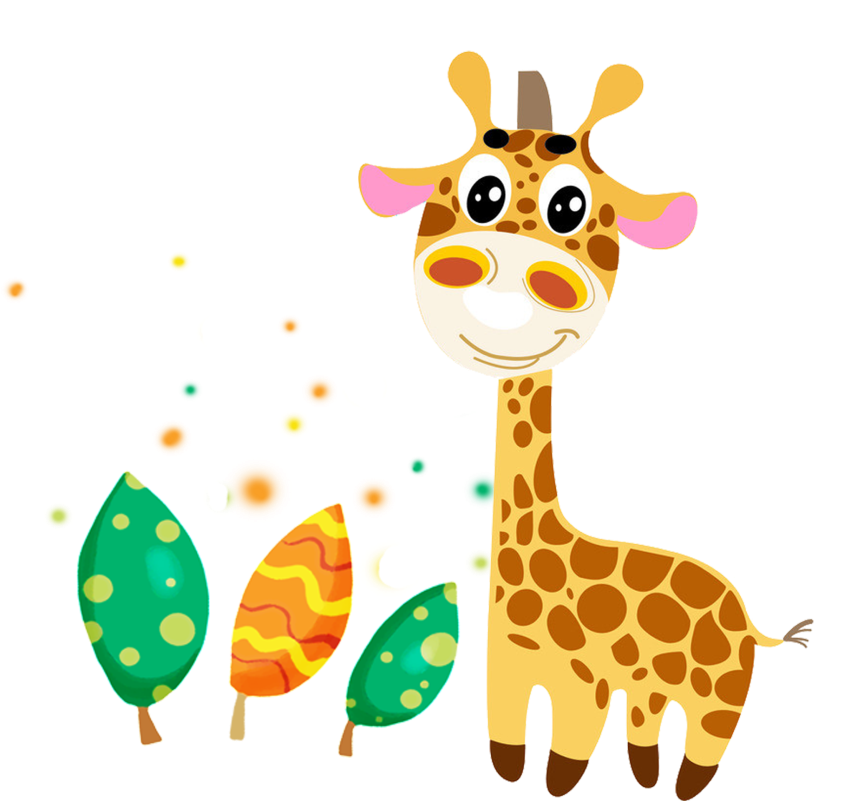 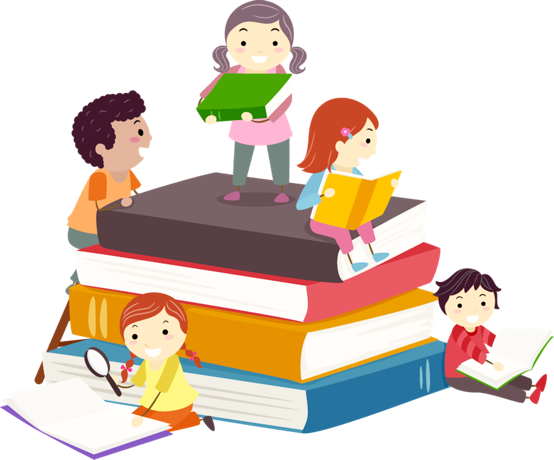 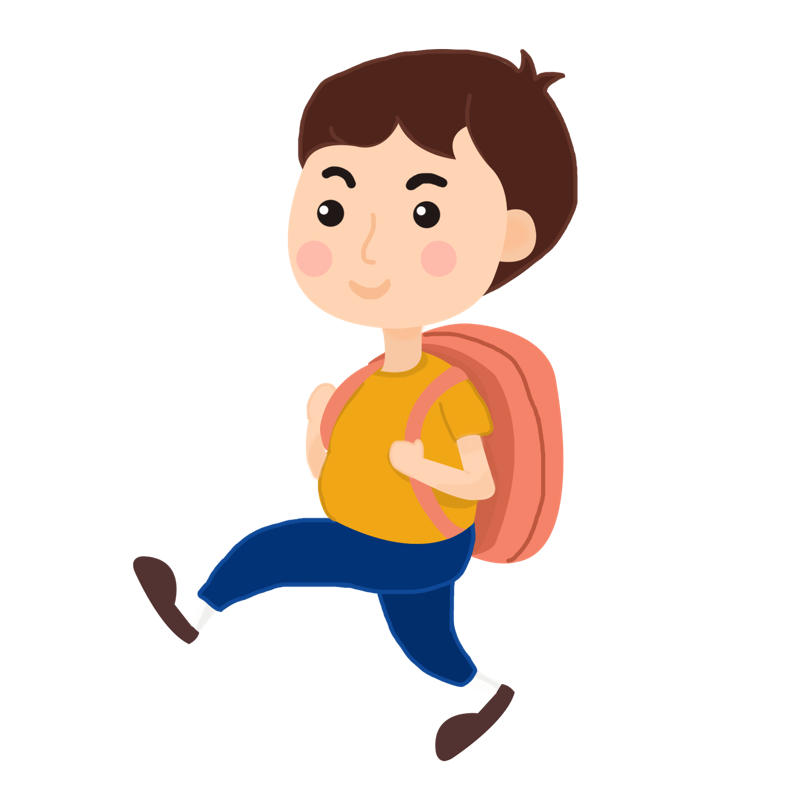 Từ đó tôi không bao giờ nói dối ba đi chơi nữa. Thỉnh thoảng, hai chị em lại cười phá lên khi nhắc lại chuyện nó rủ bạn vào rạp chiếu bóng chọc tức tôi, làm cho tôi tỉnh ngộ.
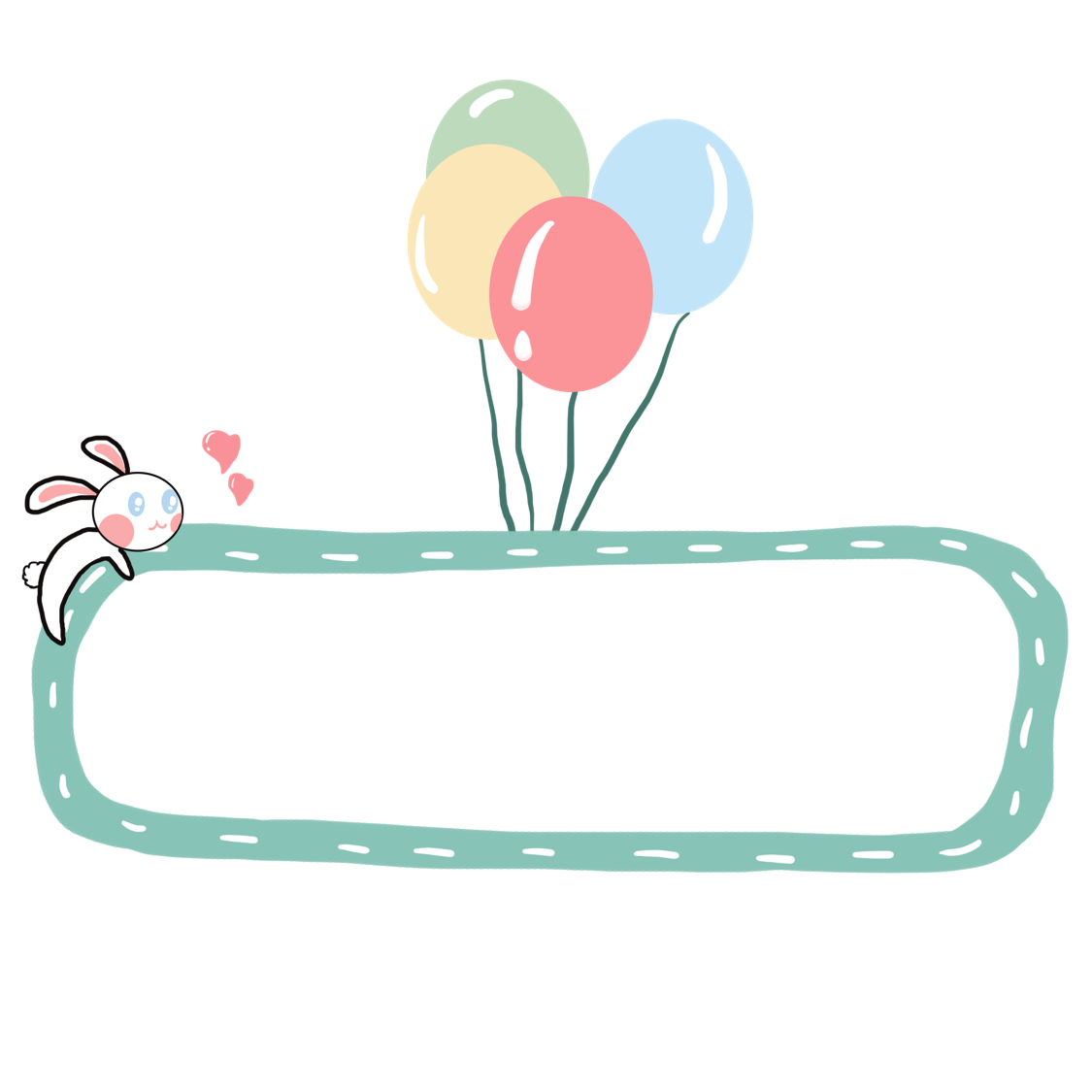 4. Vì sao cách làm của em giúp cô      chị tỉnh ngộ?
Đọc thầm đoạn 3
- Vì cô biết cô là tấm gương xấu cho em
-  Cô sợ mình chểnh mảng học hành khiến 
ba buồn
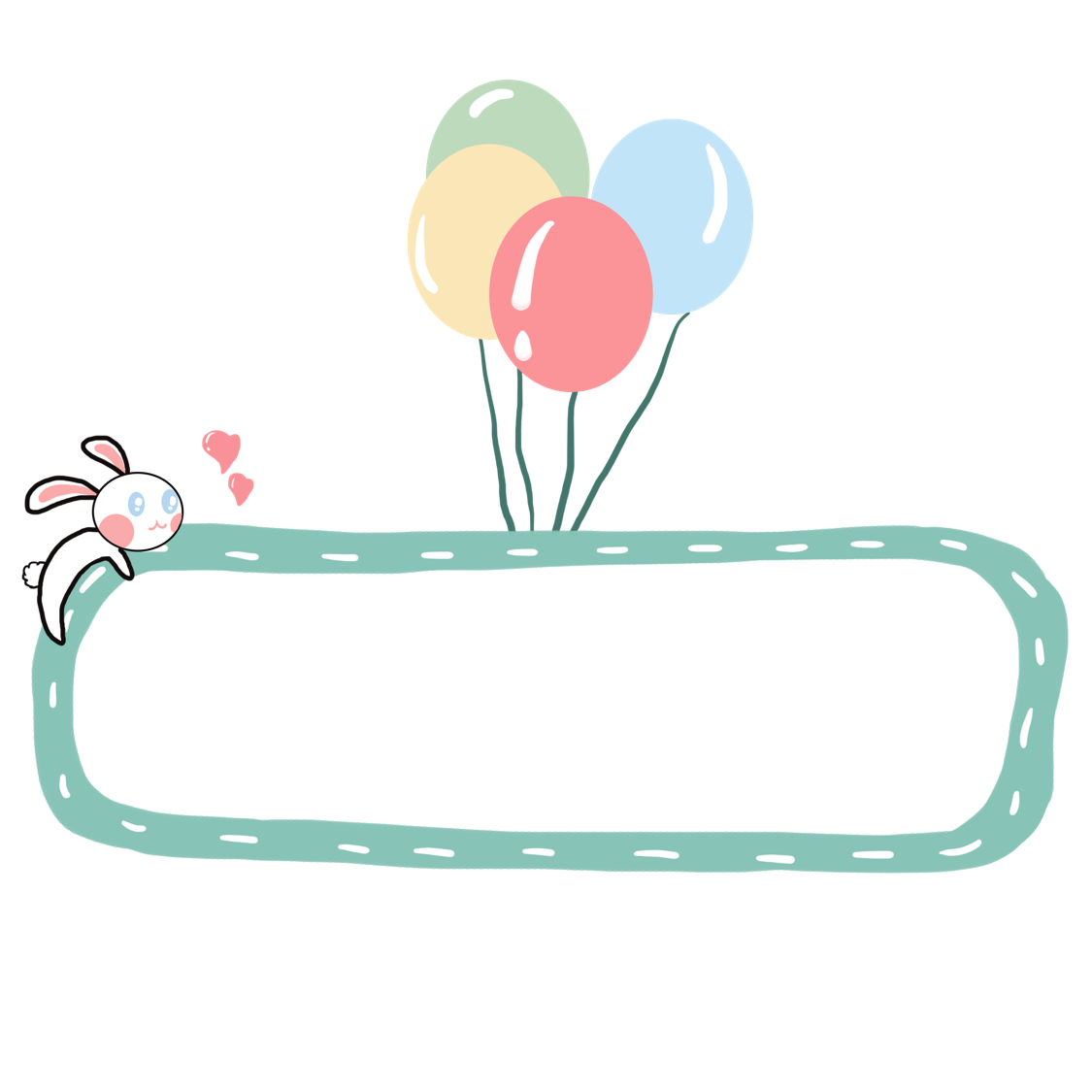 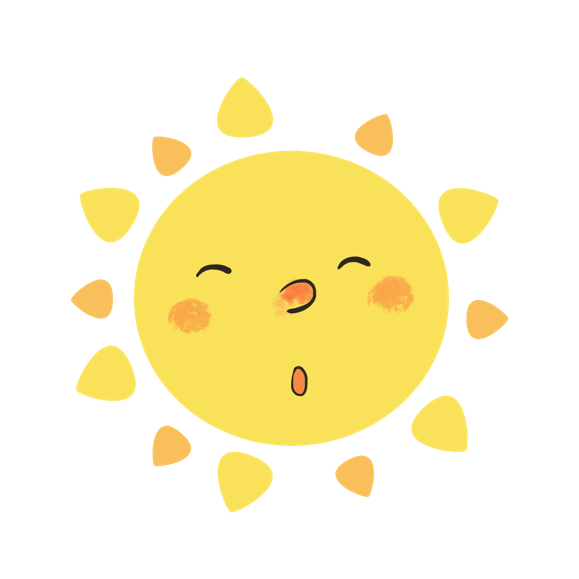 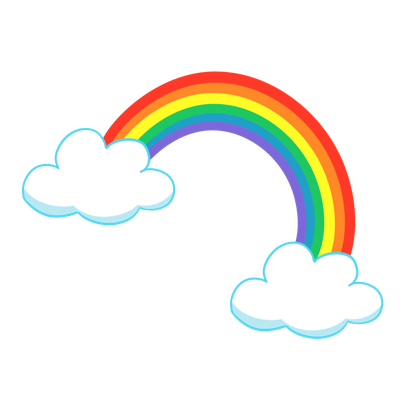 Theo các em, câu chuyện muốn khuyên ta điều gì?
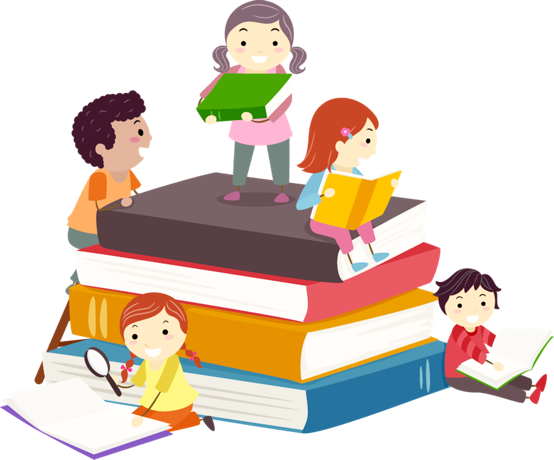 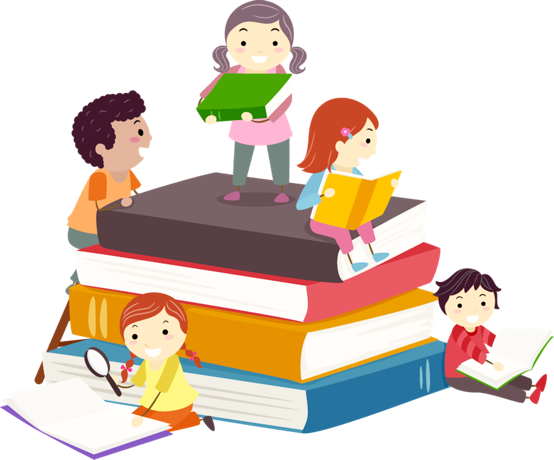 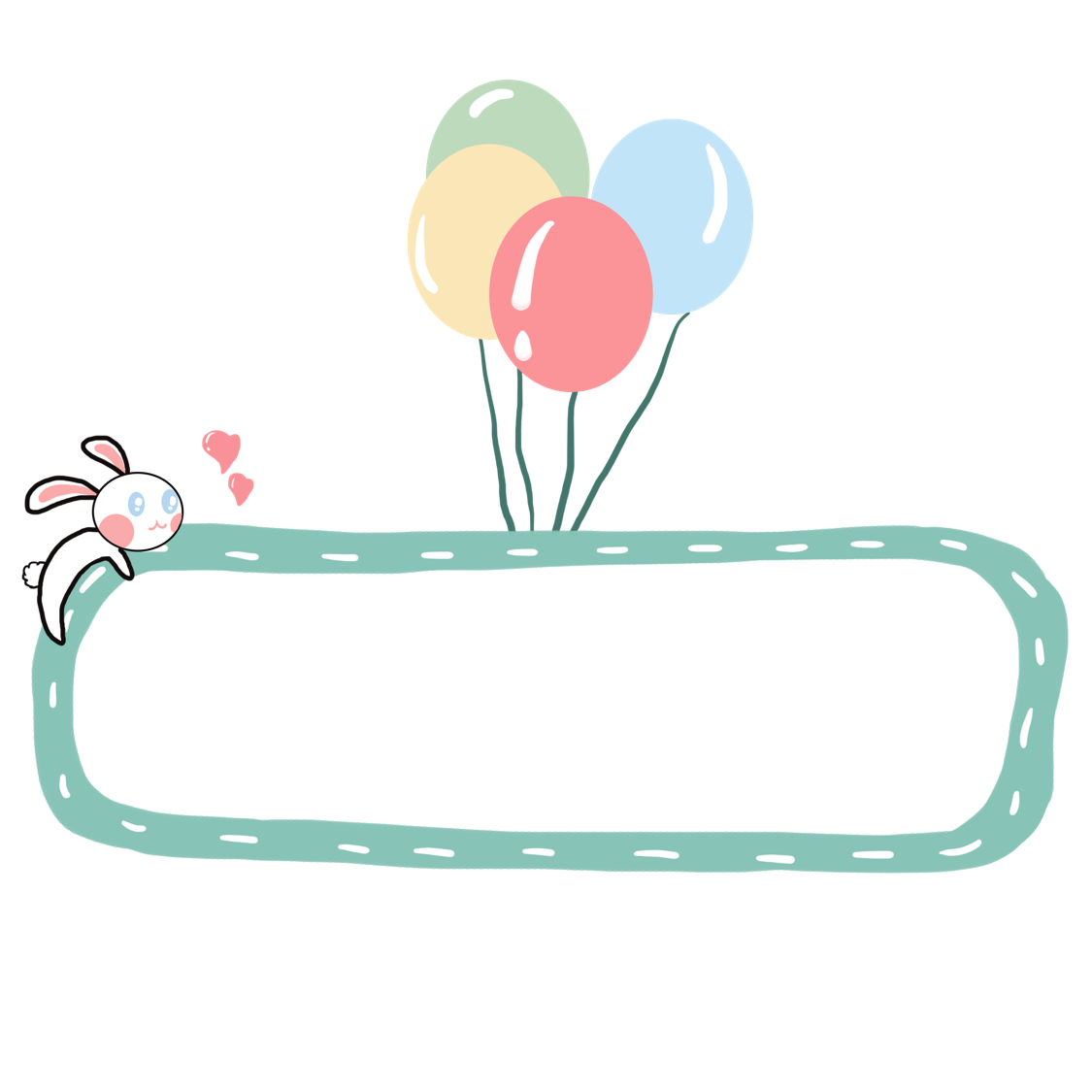 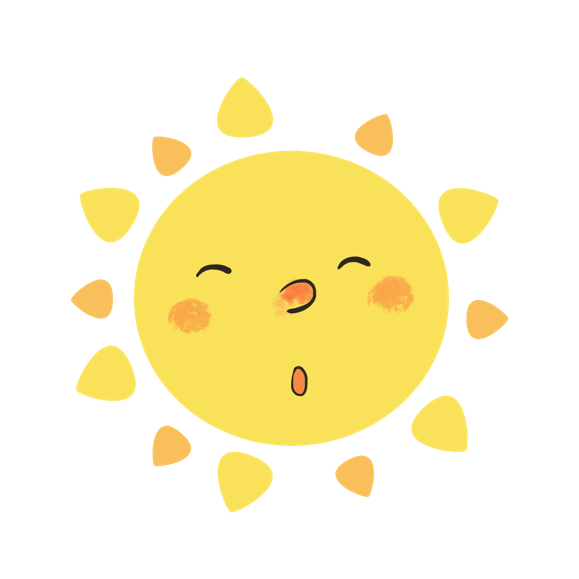 Nội dung bài:
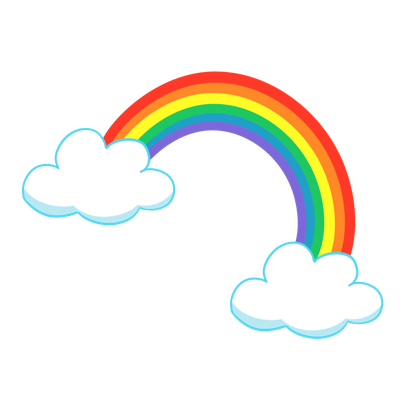 Câu chuyện khuyên chúng ta không nên nói dối vì đó là một đức tính xấu làm mất lòng tin, sự tôn trọng của mọi người đối với mình.
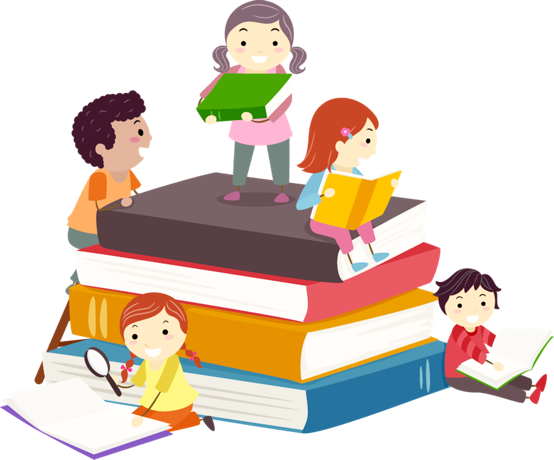 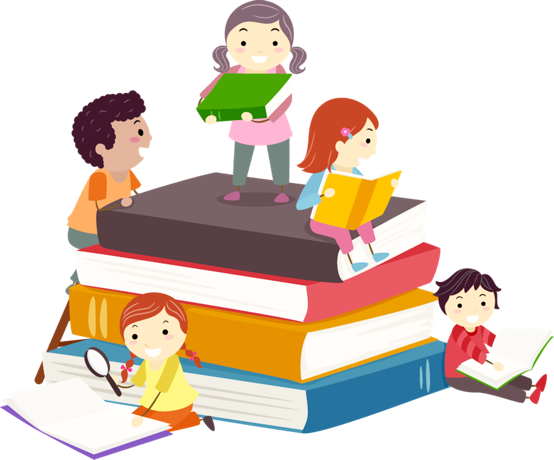 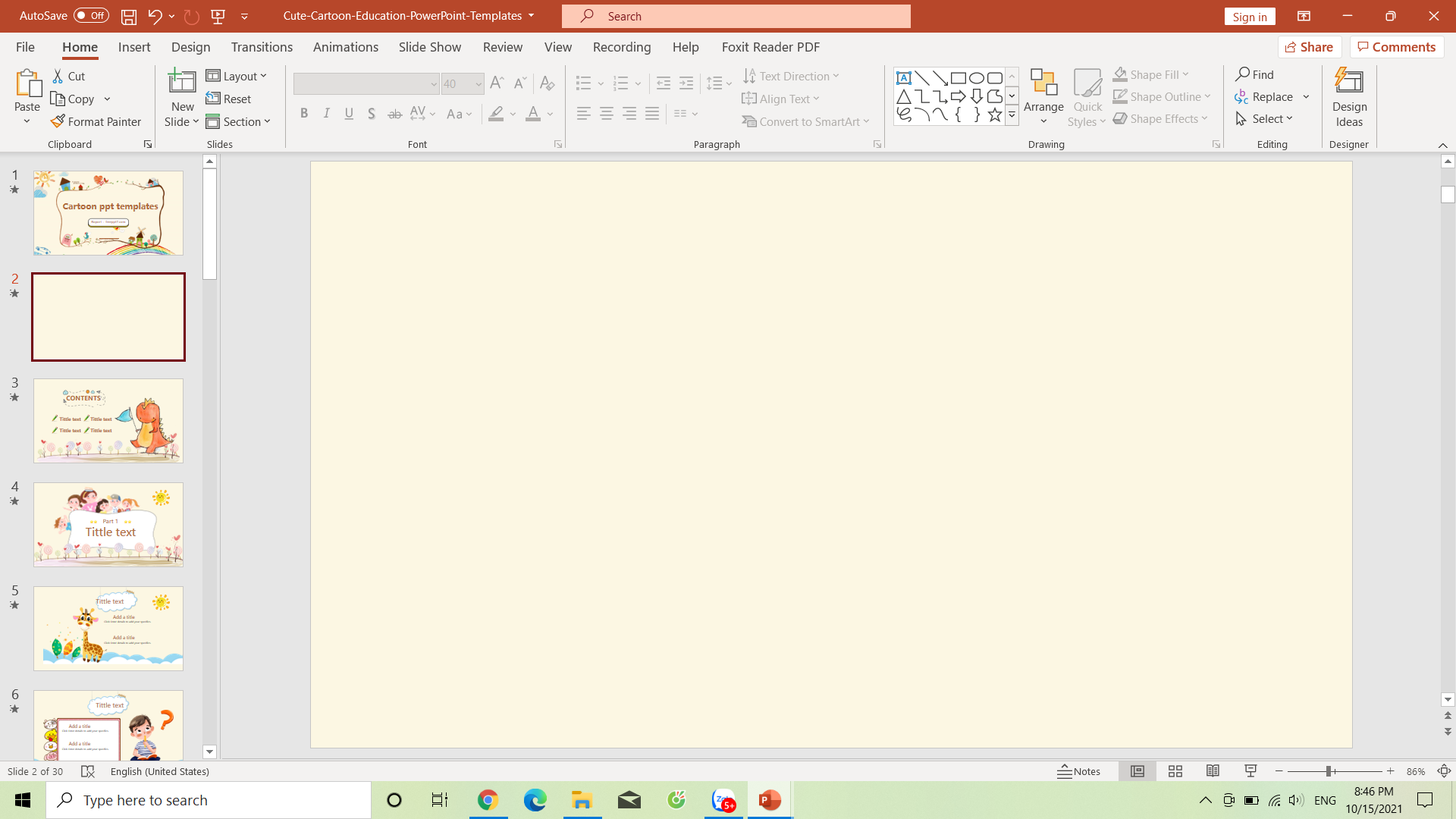 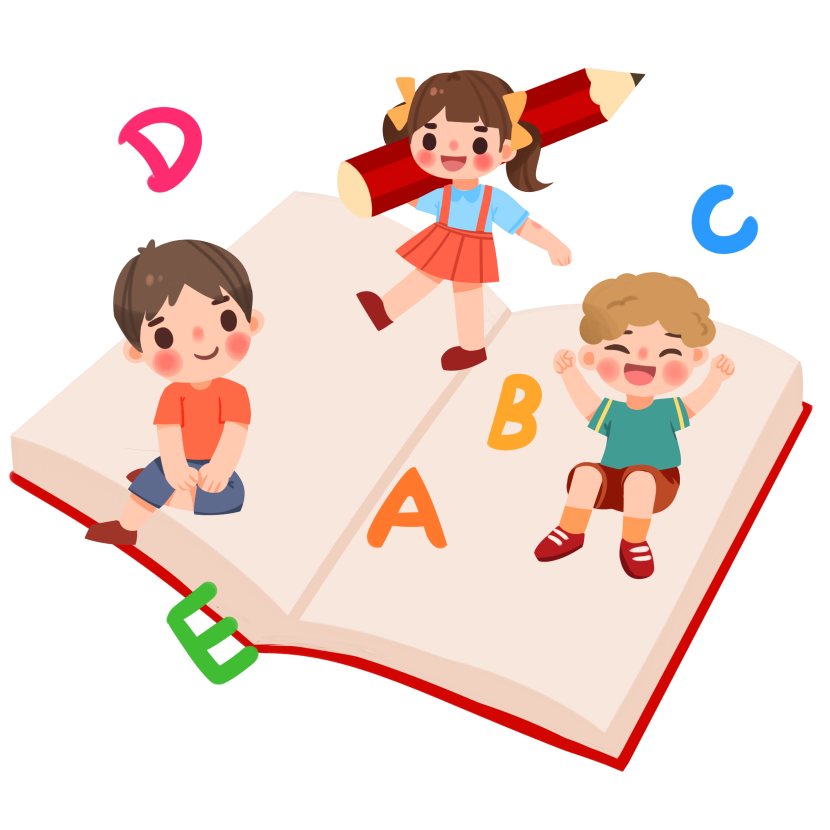 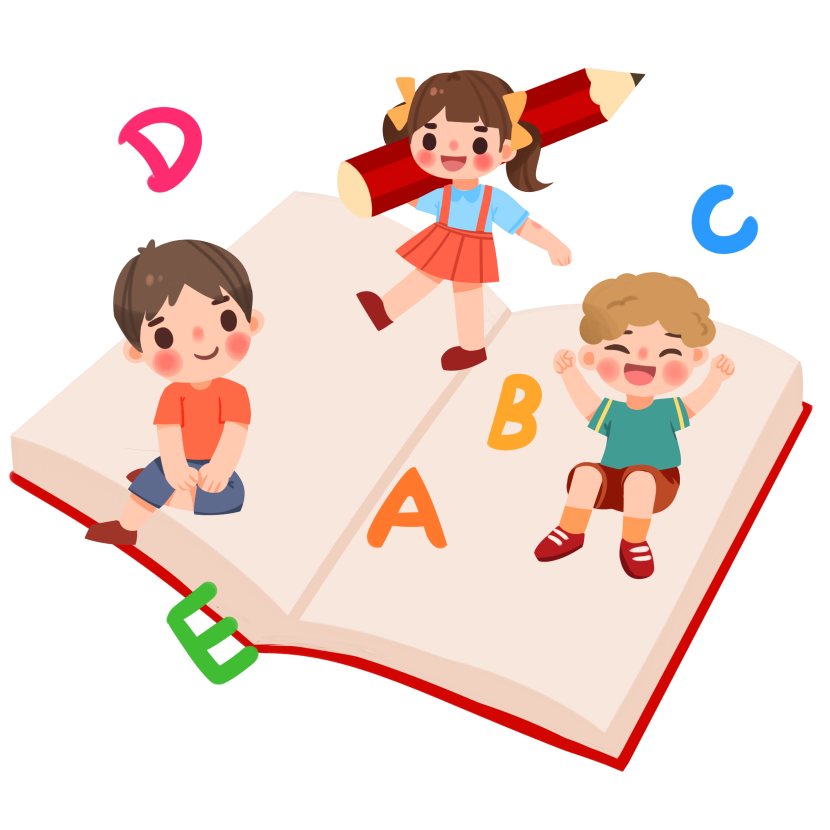 Thứ sáu ngày   tháng 10 năm 2022
Tập đọc
Chị em tôi
Nội dung:  Câu chuyện khuyên chúng ta không nên nói dối. Nói dối là một đức tính xấu làm mất lòng tin, lòng tôn trọng của mọi người đối với mình.
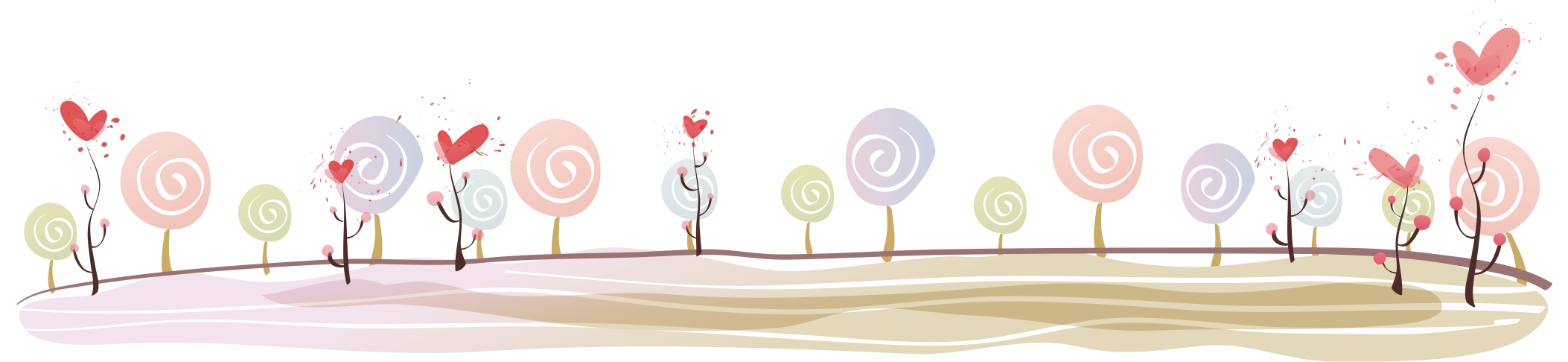 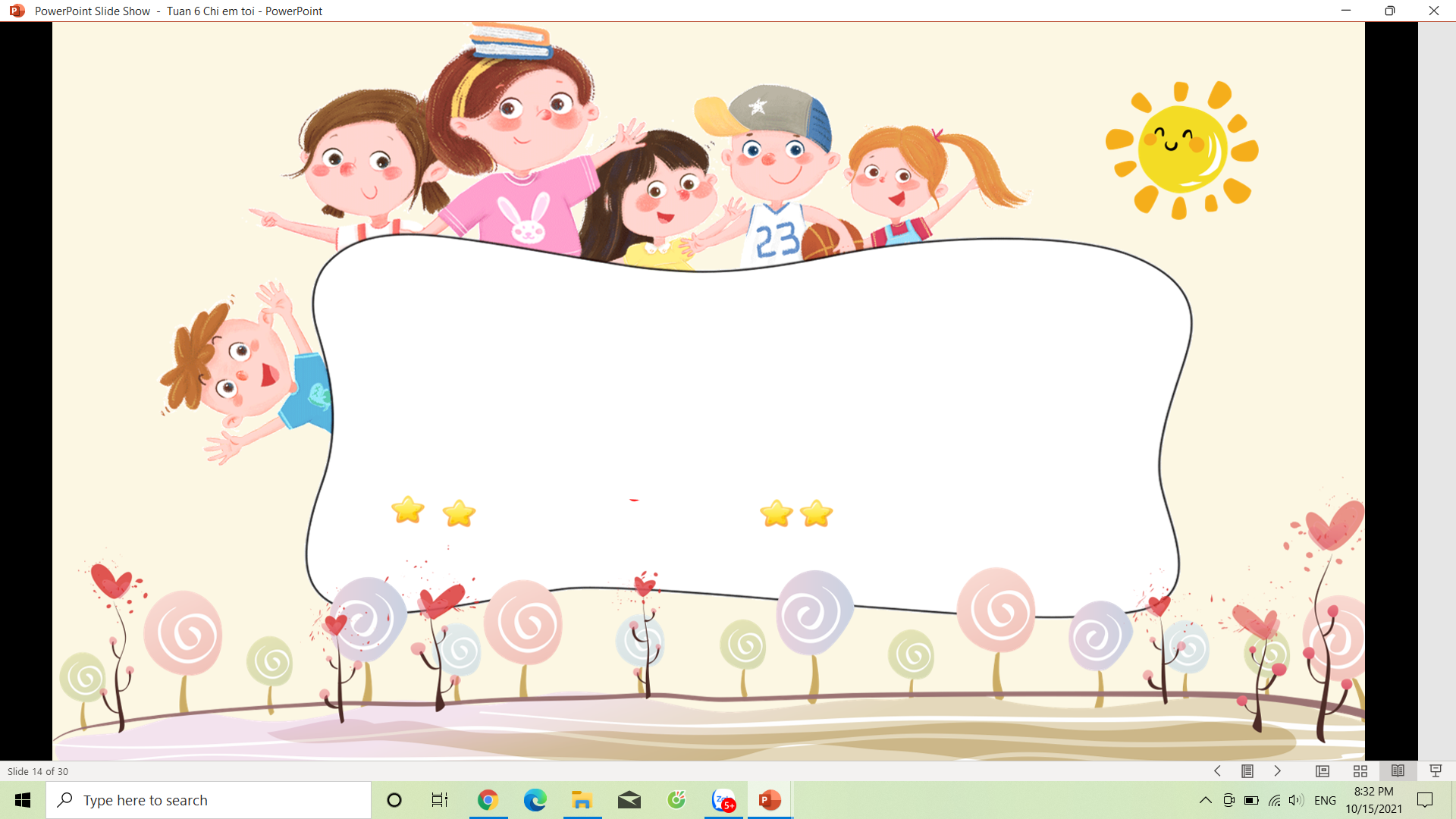 Luyện đọc diễn cảm
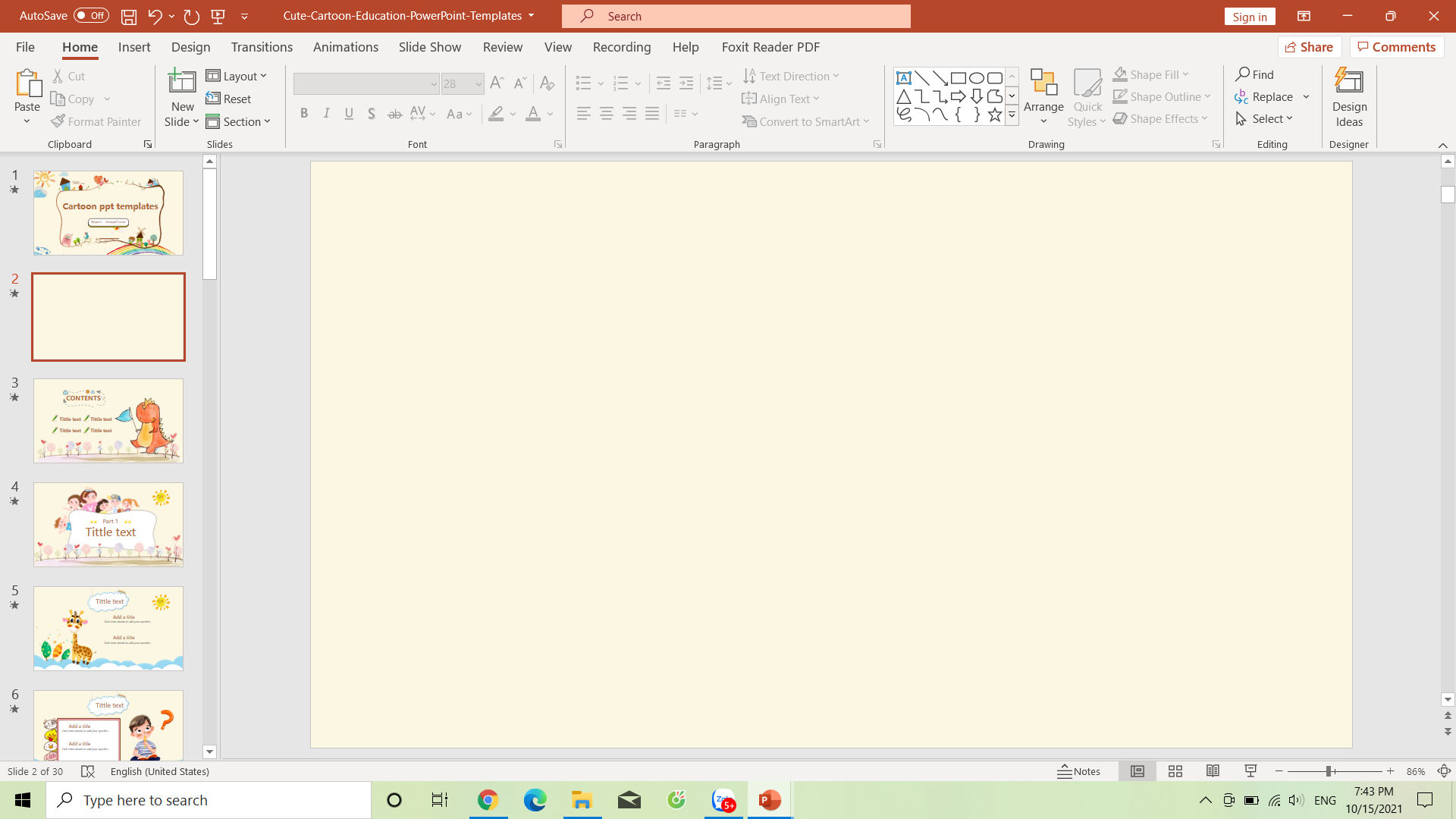 CHỊ EM TÔI
Dắt xe ra cửa, tôi lễ phép thưa:
    - Thưa ba, con xin phép đi học nhóm.
    Ba tôi mỉm cười:
    - Ờ, nhớ về sớm nghe con!
    Không biết đây là lần thứ bao nhiêu tôi đã nói dối ba. Mỗi lần nói dối tôi đều ân hận, nhưng đều tặc lưỡi cho qua.
    Cho đến một hôm, vừa yên vị trong rạp chiếu bóng, tôi chợt thấy em gái mình lướt qua cùng một đứa bạn. Từ ngạc nhiên, tôi chuyển sang giận dữ và mặc lời năn nỉ của bạn, tôi bỏ về.
    Hai chị em về đến nhà, tôi mắng em gái dám nói dối ba bỏ học đi chơi, không chịu học hành. Nhưng đáp lại sự giận dữ của tôi, nó chỉ thủng thẳng:
Dắt xe ra cửa, tôi lễ phép thưa:
    - Thưa ba, con xin phép đi học nhóm.
    Ba tôi mỉm cười:
    - Ờ, nhớ về sớm nghe con!
    Không biết đây là lần thứ bao nhiêu tôi đã nói dối ba. Mỗi lần nói dối tôi đều ân hận, nhưng đều tặc lưỡi cho qua.
    Cho đến một hôm, vừa yên vị trong rạp chiếu bóng, tôi chợt thấy em gái mình lướt qua cùng một đứa bạn. Từ ngạc nhiên, tôi chuyển sang giận dữ và mặc lời năn nỉ của bạn, tôi bỏ về.
    Hai chị em về đến nhà, tôi mắng em gái dám nói dối ba bỏ học đi chơi, không chịu học hành. Nhưng đáp lại sự giận dữ của tôi, nó chỉ thủng thẳng:
Dắt xe ra cửa, tôi lễ phép thưa:
    - Thưa ba, con xin phép đi học nhóm.
    Ba tôi mỉm cười:
    - Ờ, nhớ về sớm nghe con!
    Không biết đây là lần thứ bao nhiêu tôi đã nói dối ba. Mỗi lần nói dối tôi đều ân hận, nhưng đều tặc lưỡi cho qua.
    Cho đến một hôm, vừa yên vị trong rạp chiếu bóng, tôi chợt thấy em gái mình lướt qua cùng một đứa bạn. Từ ngạc nhiên, tôi chuyển sang giận dữ và mặc lời năn nỉ của bạn, tôi bỏ về.
    Hai chị em về đến nhà, tôi mắng em gái dám nói dối ba bỏ học đi chơi, không chịu học hành. Nhưng đáp lại sự giận dữ của tôi, nó chỉ thủng thẳng:
Đọc với giọng nhẹ nhàng, hóm hỉnh
Đọc phân biệt lời nhân vật, nhấn giọng ở từ gợi tả, gợi cảm.
- Em đi tập văn nghệ. 
     - Mày tập văn nghệ ở rạp chiếu bóng à?
     Nó cười giả bộ ngây thơ:
     - Ủa chị cũng ở đó sao? Hồi nãy chị bảo chị đi học nhóm mà!
     Tôi sững sờ đứng im như phỗng. Ngước nhìn ba tôi đợi một trận cuồng phong. Nhưng ba tôi chỉ buồn rầu bảo:
     - Các con ráng bảo ban nhau mà học cho nên người.
     Từ đó tôi không bao giờ nói dối ba đi chơi nữa. Thỉnh thoảng, hai chị em lại cười phá lên khi nhắc lại chuyện nó rủ bạn vào rạp chiếu bóng chọc tức tôi, làm cho tôi tỉnh ngộ.
                                                                               Theo Liên Hương
- Em đi tập văn nghệ. 
     - Mày tập văn nghệ ở rạp chiếu bóng à?
     Nó cười giả bộ ngây thơ:
     - Ủa chị cũng ở đó sao? Hồi nãy chị bảo chị đi học nhóm mà!
     Tôi sững sờ đứng im như phỗng. Ngước nhìn ba tôi đợi một trận cuồng phong. Nhưng ba tôi chỉ buồn rầu bảo:
     - Các con ráng bảo ban nhau mà học cho nên người.
     Từ đó tôi không bao giờ nói dối ba đi chơi nữa. Thỉnh thoảng, hai chị em lại cười phá lên khi nhắc lại chuyện nó rủ bạn vào rạp chiếu bóng chọc tức tôi, làm cho tôi tỉnh ngộ.
                                                                               Theo Liên Hương
- Em đi tập văn nghệ. 
     - Mày tập văn nghệ ở rạp chiếu bóng à?
     Nó cười giả bộ ngây thơ:
     - Ủa chị cũng ở đó sao? Hồi nãy chị bảo chị đi học nhóm mà!
     Tôi sững sờ đứng im như phỗng. Ngước nhìn ba tôi đợi một trận cuồng phong. Nhưng ba tôi chỉ buồn rầu bảo:
     - Các con ráng bảo ban nhau mà học cho nên người.
     Từ đó tôi không bao giờ nói dối ba đi chơi nữa. Thỉnh thoảng, hai chị em lại cười phá lên khi nhắc lại chuyện nó rủ bạn vào rạp chiếu bóng chọc tức tôi, làm cho tôi tỉnh ngộ.
                                                                               Theo Liên Hương
Tập đọc
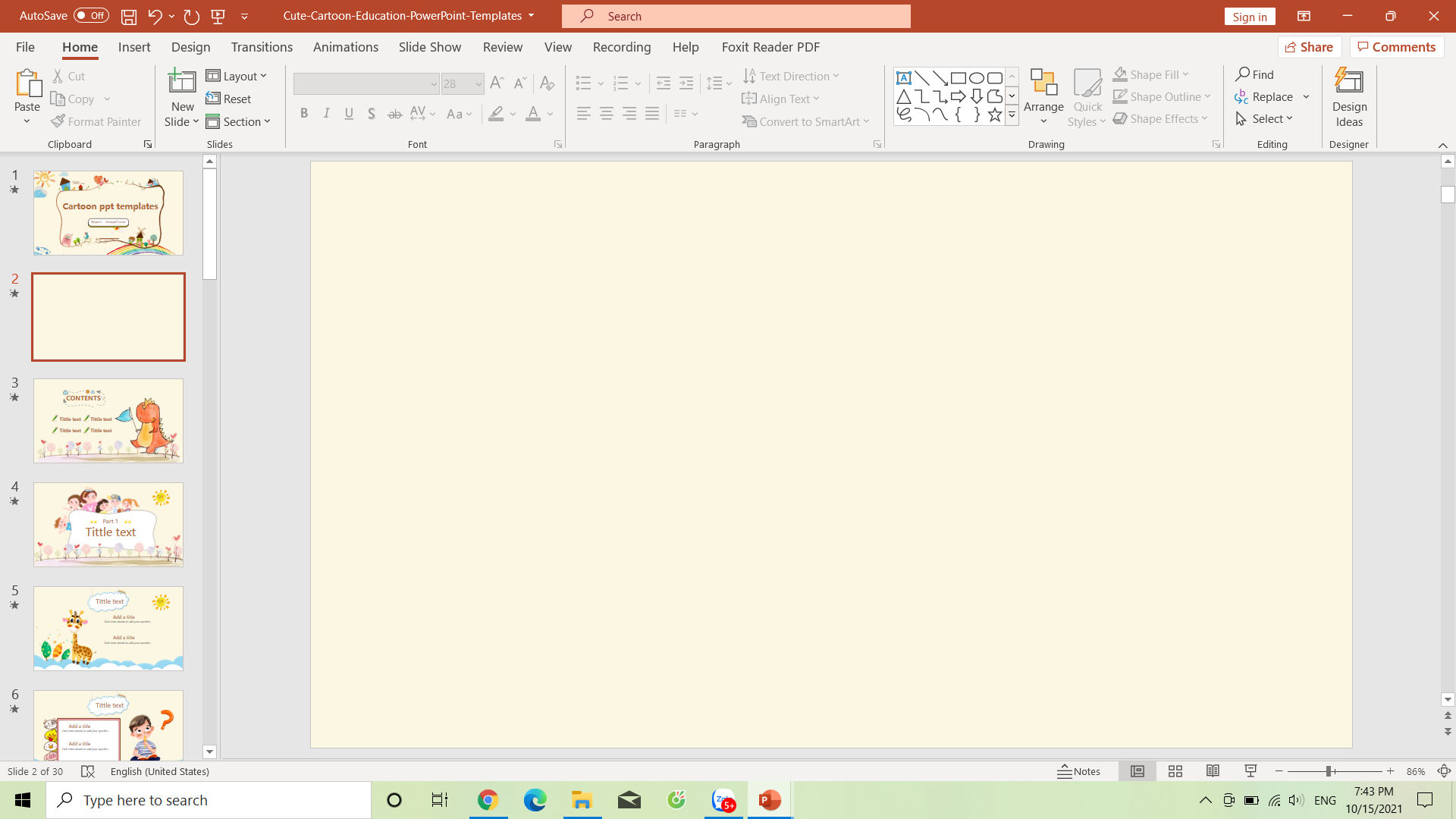 CHỊ EM TÔI
Theo Liên Hương
Hai chị em về đến nhà, tôi mắng em gái dám nói dối ba bỏ học đi chơi, không chịu khó học hành. Nhưng đáp lại sự giận dữ của tôi, nó chỉ thủng thẳng:
Em đi tập văn nghệ.
Mày tập văn nghệ ở rạp chiếu bóng à?
Nó cười, giả bộ ngây thơ:
Ủa chị cũng ở đó sao? Hồi nãy chị bảo chị đi học nhóm mà !
   Tôi sững sờ, đứng im như phỗng. Ngước nhìn ba, tôi đợi một trận cuồng phong. Nhưng ba tôi chỉ buồn rầu bảo:
- Các con ráng bảo ban nhau mà học cho nên người.
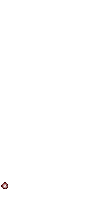 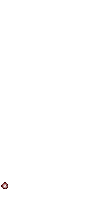 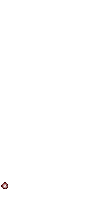 GIỜ HỌC ĐẾN ĐÂY KẾT THÚC
 XIN CHÚC CÁC EM CHĂM NGOAN !